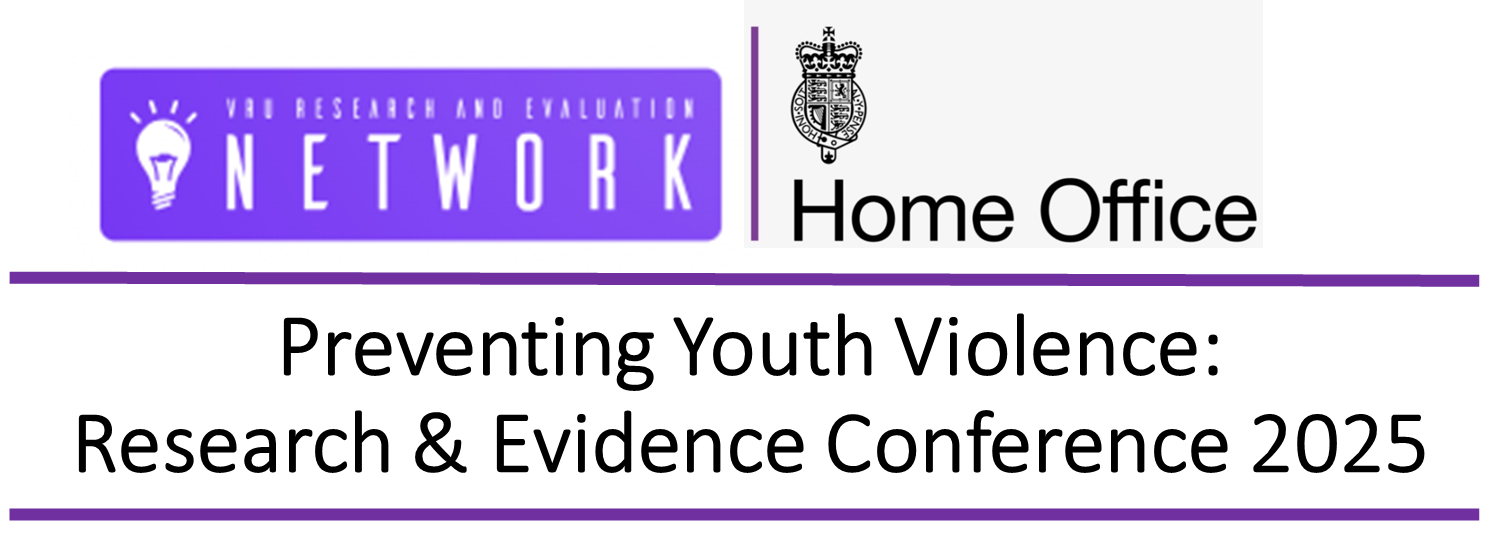 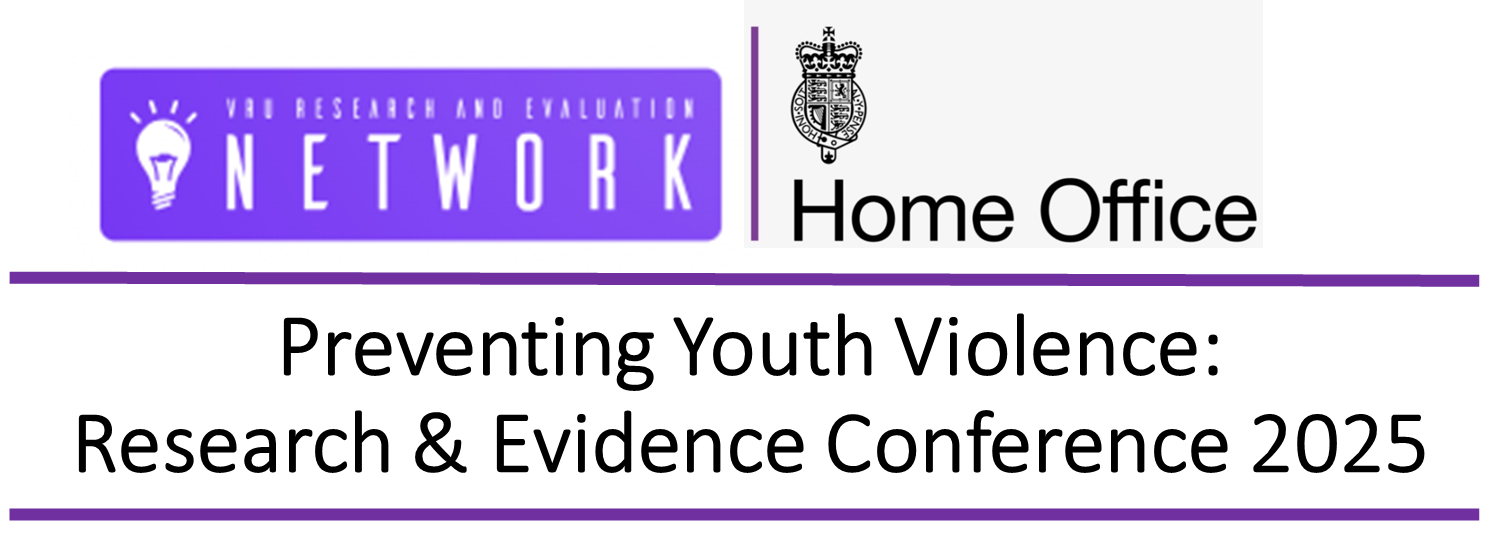 Introduction
Reflections on shared challenges and lessons learned; and a vision for public sector researchLearning and Evaluation Network Conference – 11th February 2025Tori Olphin, M.B.E. – Head of Data Science, Research and Evaluation, Thames Valley Violence Prevention Partnership & Director of Research, ResearchCore
Debunked Some Myths:
Fundamentals are key
Data Science
Planning
Research

It is Cohort Agnostic
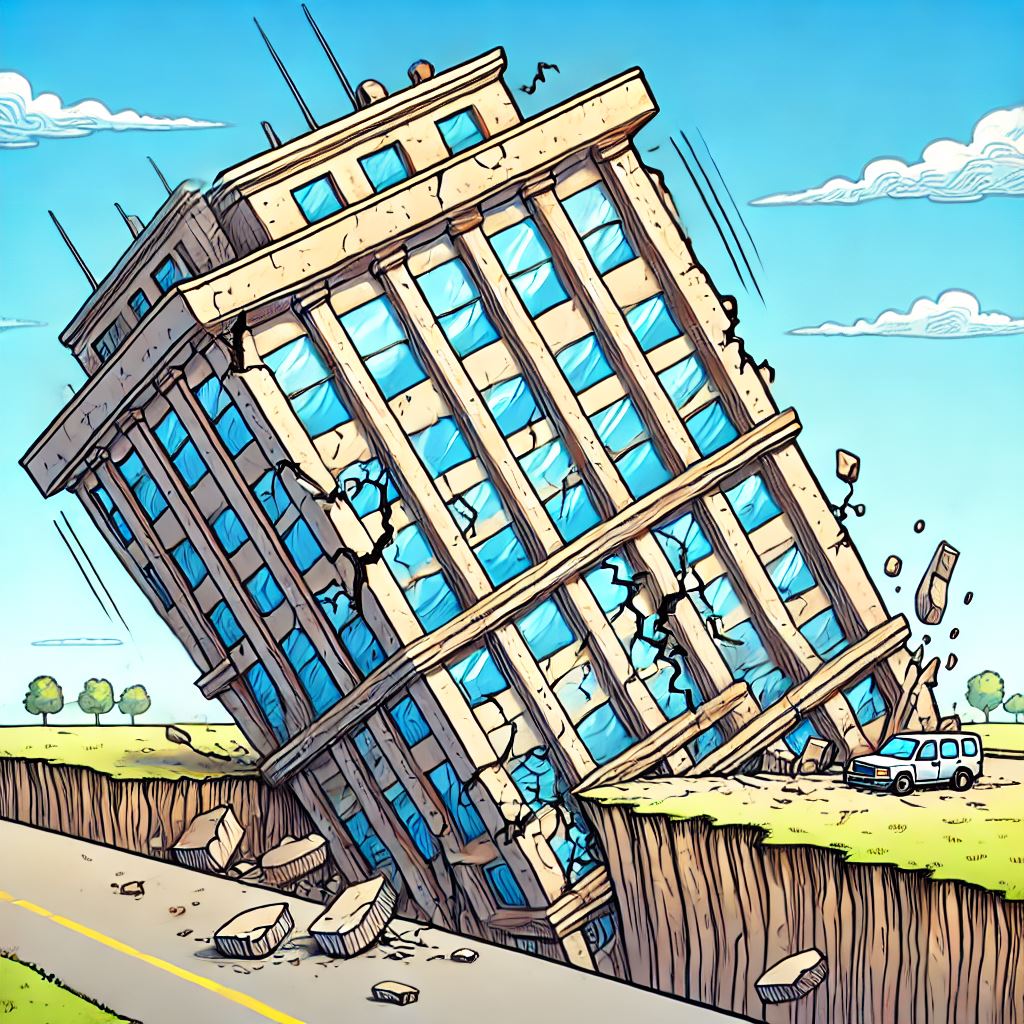 4 RIGHTS
Right Person
Identified
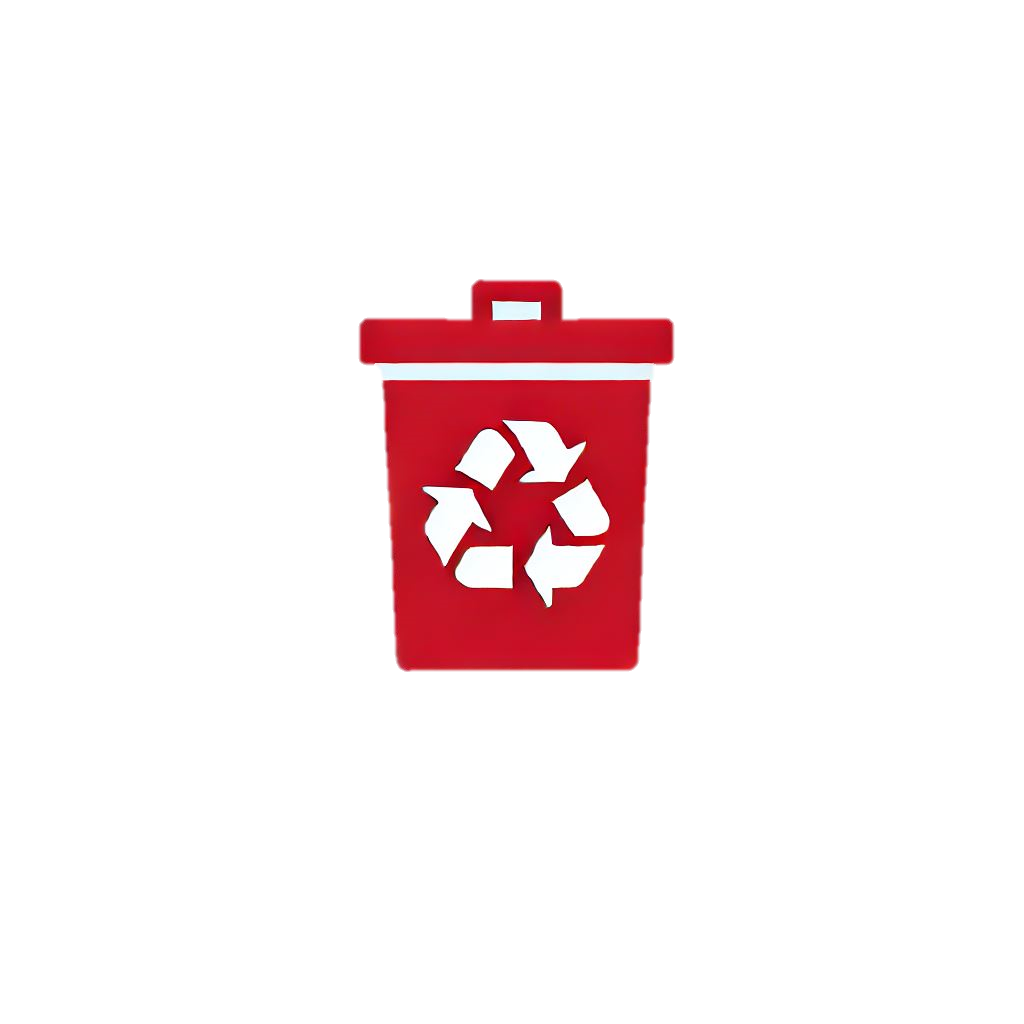 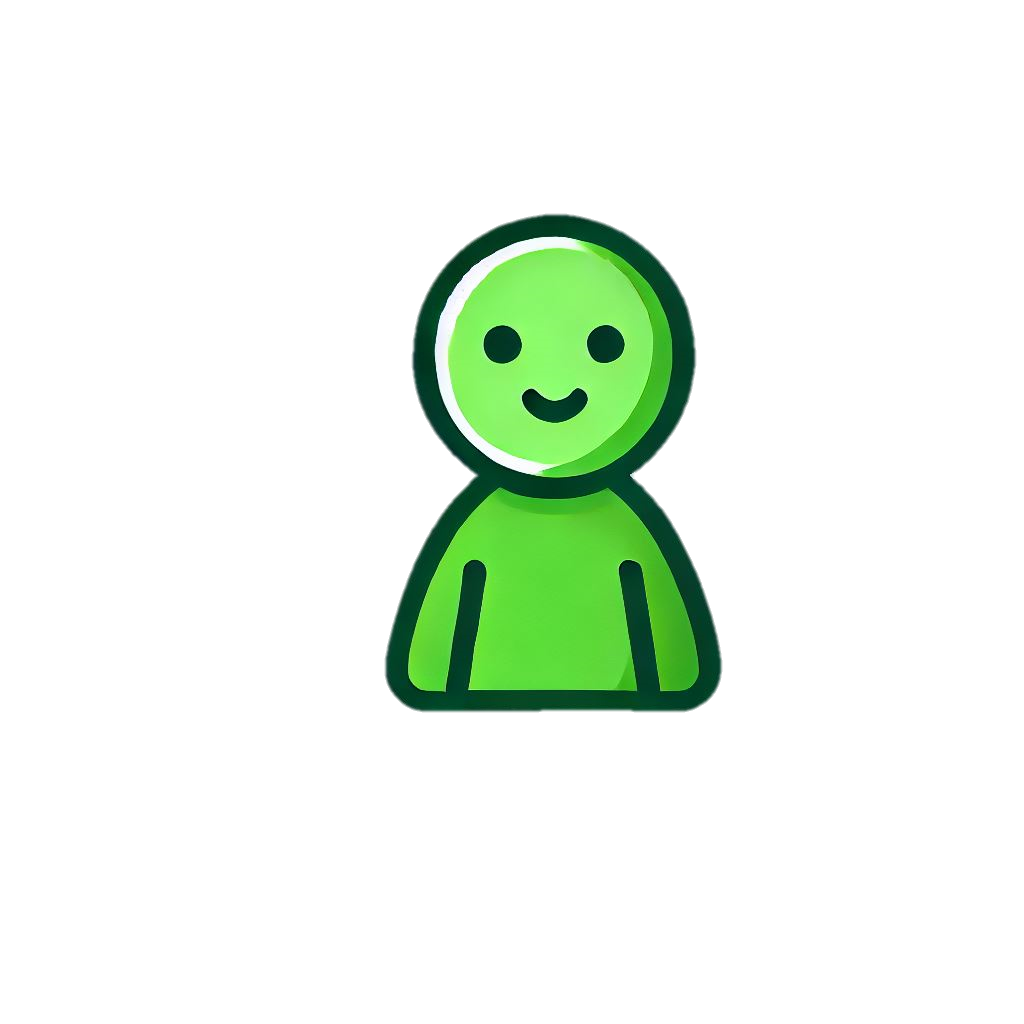 Incorrectly
Correctly
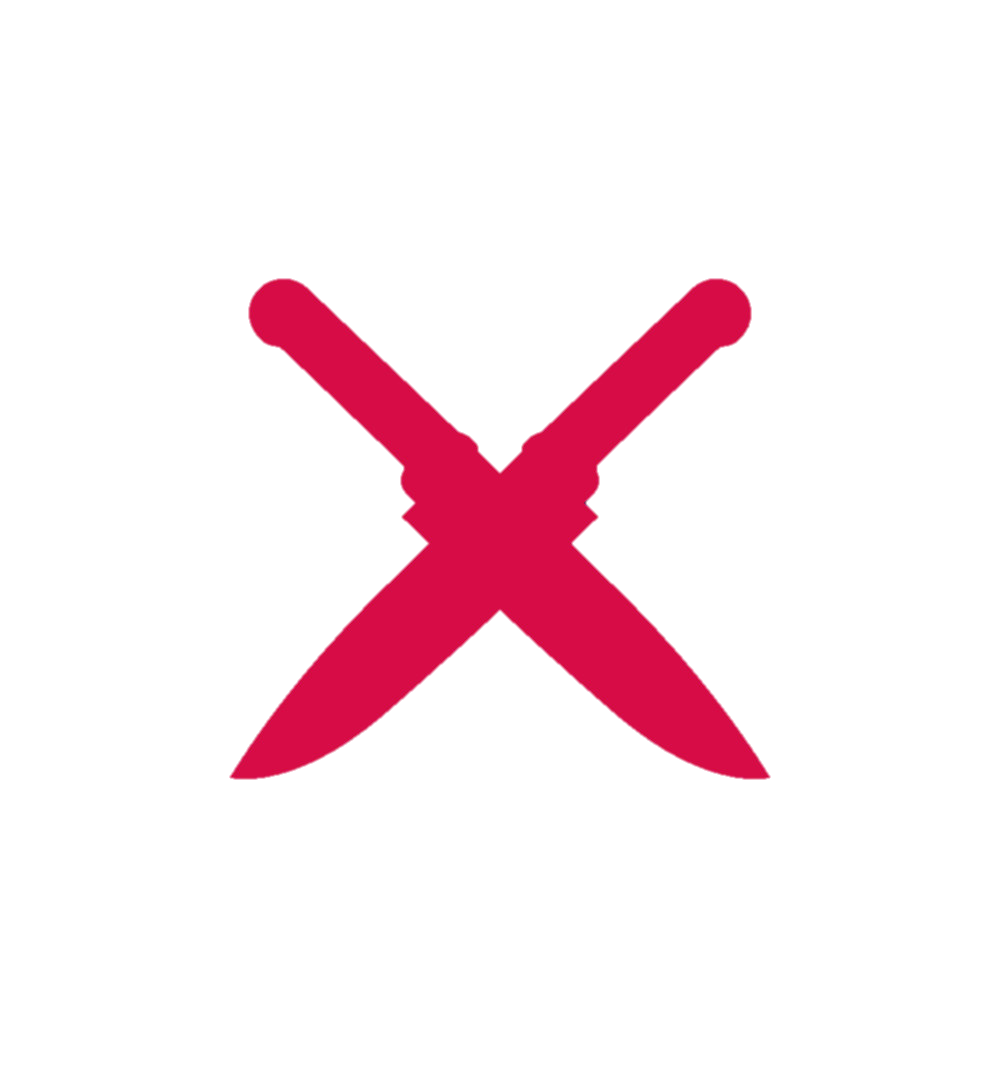 £
Not Identified
Right Intervention
Resources
Attention
FINITE
Space
Time
Money
Right Place
Resources
Attention
FINITE
Space
Time
Money
Right Time
Too soon to tell
Too long to wait
Too late to act
Harm already done
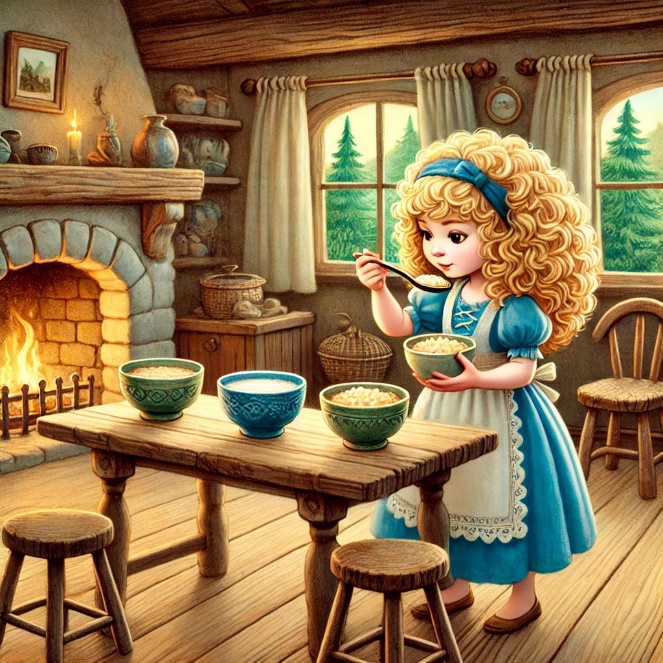 A future where we develop and do what works
We have the opportunity to build on all that we have done, identify what we know and what we don’t
We can all have this, it should be standard that we deliver what works, not what we guess at
New interventions should be able to tell us their impact, before we commission them, or we should test them
The Research Project Lifecycle: Enabling high-quality public sector researchLearning and Evaluation Network Conference – 11th February 2025Tori Olphin, M.B.E. – Head of Data Science, Research and Evaluation, Thames Valley Violence Prevention Partnership & Director of Research, ResearchCore
A little bit of background
Based on involvement in the research design and analysis of between 200 and 250 trials conducted live in the public sector
Including seven randomised controlled trials
Experience of conducting large scale change management projects, value stream mapping, target design and monitoring, and resource allocation projects
Designed with a project manager with experience gained at Amazon and startup tech companies

Avoid repeated pitfalls that public sector agencies fall into when trying to produce good evidence of what works, and when making decisions about how to identify what money and resource should be spent on
Common issues:
Short funding deadlines lead to less planning
Analysis not planned before implementation
Lack of tracking of delivery
Fear of running randomised trials
Control groups are usually not pre-planned
Counterfactual not identified
No baseline measurements taken
Eligibility criteria not easily identified
Group sizes not based on prior evidence
Guessing, rather than using evidence
Motivations for searching for this approach:Some Issues with Public Sector Interventions and Research
Leads to:
Not being able to say what works, or what effect has been had for the money/resource
Asking for someone to evaluate something after it has already been finished
Issues with interventions not being picked up until later
Clashes between interventions
Rushed implementation
Inefficient or insufficient levels of resourcing
Motivations for searching for this approach:Some Issues with Public Sector Interventions and Research
Leads to:
Not supporting the right people
Not delivering the most effective thing
Not learning from our work
Motivations for searching for this approach:Some Issues with Public Sector Interventions and Research
Principles the Lifecycle is built upon
“We need strong evidence to be able to argue for spending money or resource in one way, over another”

“Some things either don’t work and would be a waste of resources, or backfire and cause harm, therefore we should test to ensure we are not doing either”
Principles the Lifecycle is built upon
“The fundamentals of research are the most important part: Spending time on baseline measurements and planning saves far more time and effort later”

“Analysis and Evaluation happens in the planning phase, if you have not planned the trial based on how you will evaluate it, the evaluation will be poor”
Principles the Lifecycle is built upon
“It is better to have the best test you can do of something that can actually be implemented, than a perfect experiment examining something that only works in laboratory conditions”
Principles the Lifecycle is built upon
“One of the most valuable things we can do to start with is acknowledge where we know nothing”
Principles the Lifecycle is built upon
“Most of our risk assessment tools are inaccurate, so we cannot actually predict which people will suffer most harm, therefore randomisation may be fairer than we often think”
Principles the Lifecycle is built upon
“The harder you try and fail to disprove your findings, the more convincing those findings become. If you do disprove them, you learn lessons for the next implementation”

“No trial survives contact with the real world unscathed, and we need to avoid the error of ignoring the weaknesses of evidence. It is better to say that we failed, and learn from it, than to draw unsafe conclusions and base future policy on that false evidence”
Research Project Lifecycle
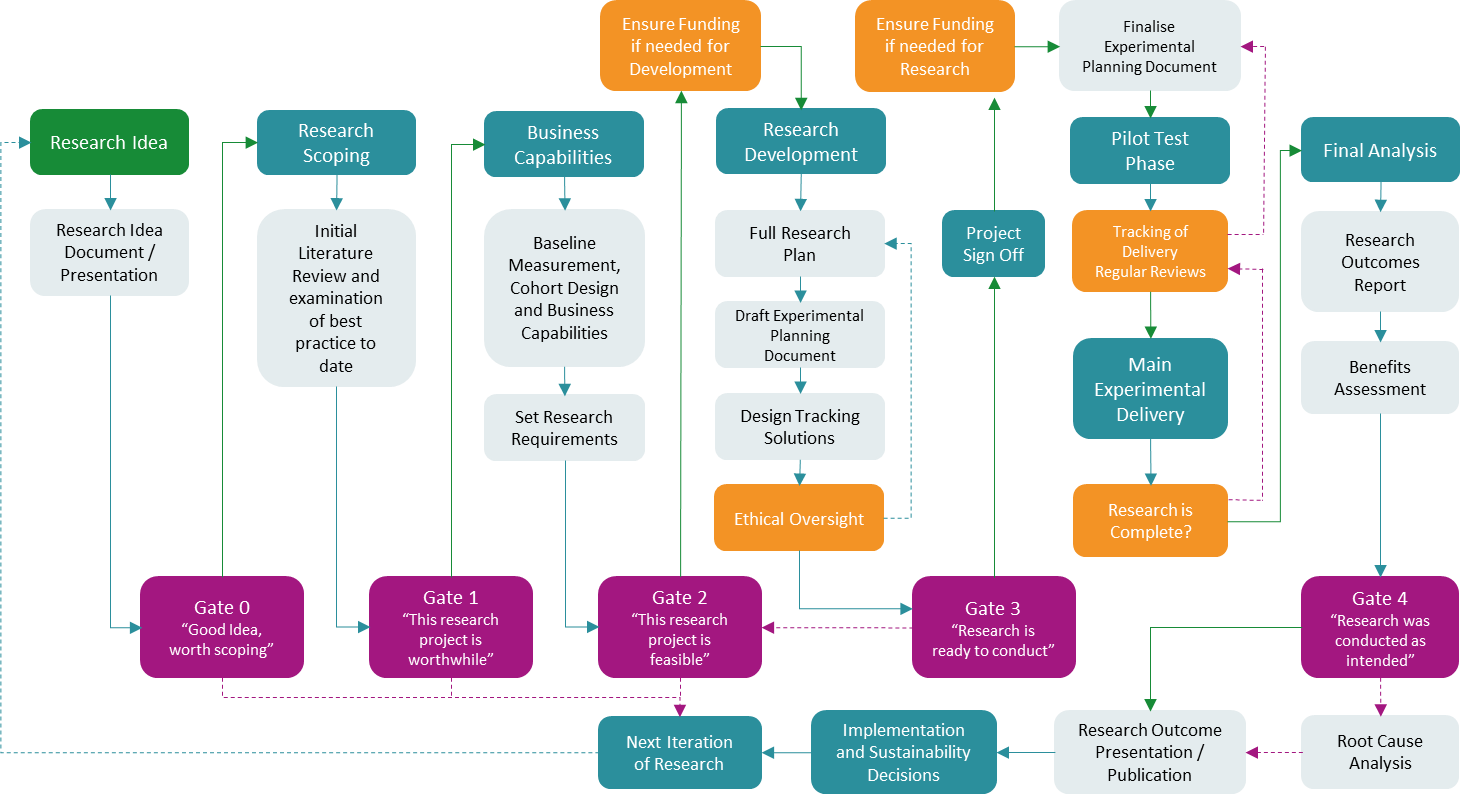 Reference: Olphin, T.P.A. (2023). Research Project Lifecycle: A Structured Approach to Conducting Research in the Public Sector. Reading, UK: Thames Valley Violence Reduction Unit. @ Crown Copyright 2023
Ideas and Gate 0
“One of the most valuable things we can do to start with is acknowledge where we know nothing”
Both exciting and terrifying… most things delivered in the public sector have not been tested well

Encourage many ideas, some will naturally turn out to be smaller
Find areas of boom and bust funding
Using something that already exists, but too many cases to work with
Untested interventions that partners are about to start anyway
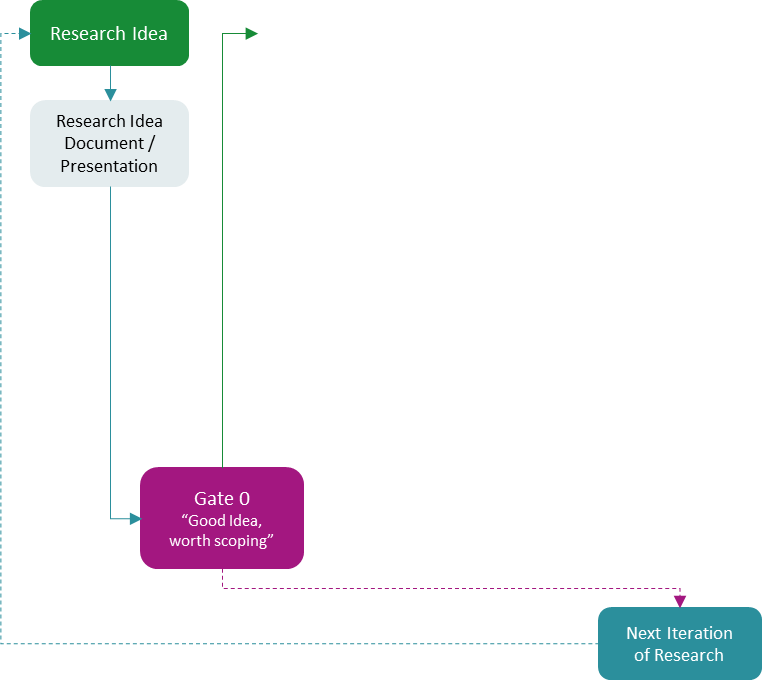 Ideas and Gate 0
“One of the most valuable things we can do to start with is acknowledge where we know nothing”
Both exciting and terrifying… most things delivered in the public sector have not been tested well

Encourage many ideas, some will naturally turn out to be smaller
Find areas of boom and bust funding
Using something that already exists, but too many cases to work with
Untested interventions that partners are about to start anyway
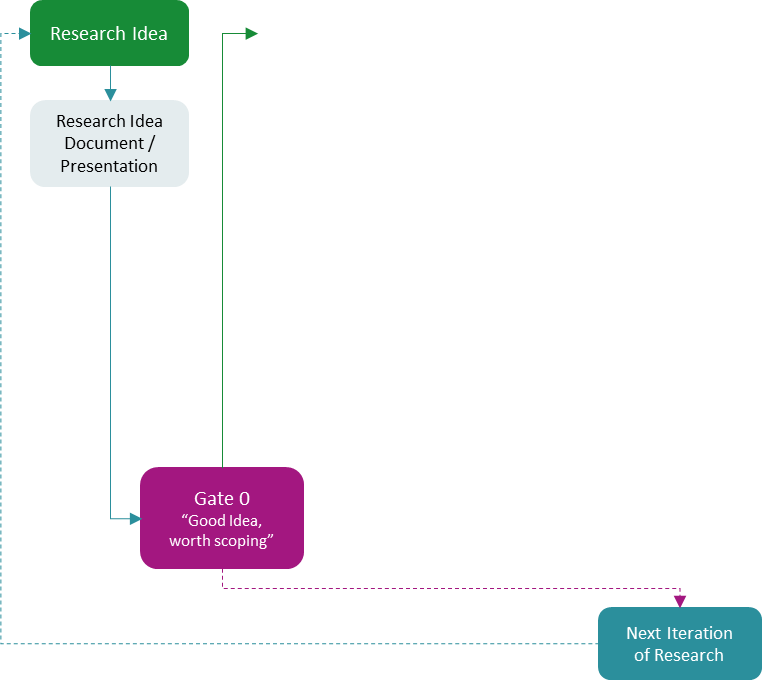 Research Scoping and Gate 1
“More likely to have an impact = Smaller experiment needed to test”

Design the best intervention you can, based on prior evidence:
Use existing literature reviews as a base
Rapid evidence review is possible to do swiftly, make sure to summarise detail
Out of the evidence that is strongest:
What works best, what works less?
What power is likely
What cohorts have been most effective
How should it be designed?
What are the elements that would make the best possible intervention
Pay attention to context 
“Cambridge is not Chicago”
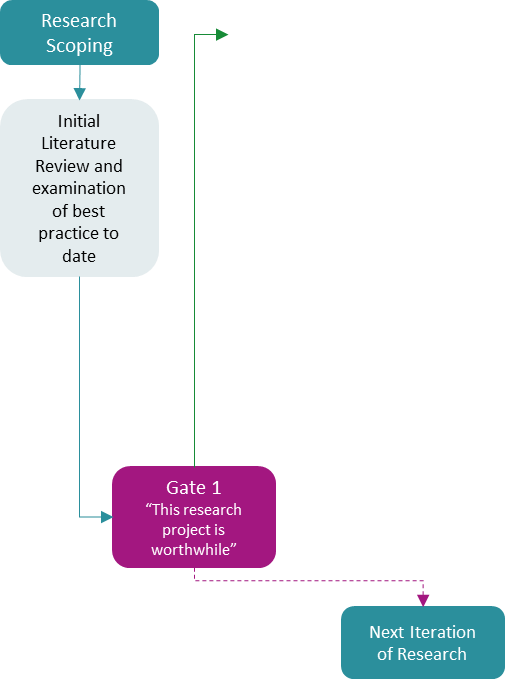 Research Scoping and Gate 1
“More likely to have an impact = Smaller experiment needed to test”

Design the best intervention you can, based on prior evidence:
Use existing literature reviews as a base
Rapid evidence review is possible to do swiftly, make sure to summarise detail
Out of the evidence that is strongest:
What works best, what works less?
What power is likely
What cohorts have been most effective
How should it be designed?
What are the elements that would make the best possible intervention
Pay attention to context 
“Cambridge is not Chicago”
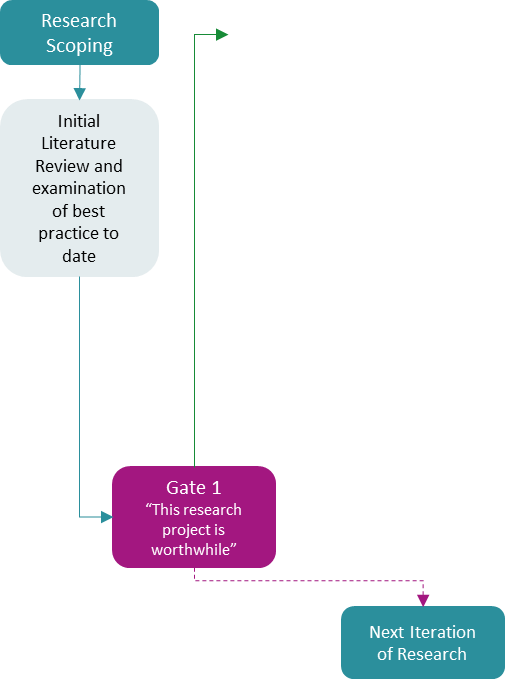 Business Capabilities and Gate 2
“More likely to have an impact = Smaller experiment needed to test”
“The fundamentals of research are the most important part: Spending time on baseline measurements and planning saves far more time and effort later”

Maximise Likely Effect Size
Design the best cohort you can, based on prior evidence
Identify cohorts with higher likelihood of the unwanted outcome?
Ideally avoid expert judgment identification
Which groups are more likely to be paid for afterwards?
Make sure you can actually deliver the intervention
Two small complete trials beats one unfinished trial
Partner up with other areas and share the load
What caseloads can be managed – Effective Staffing
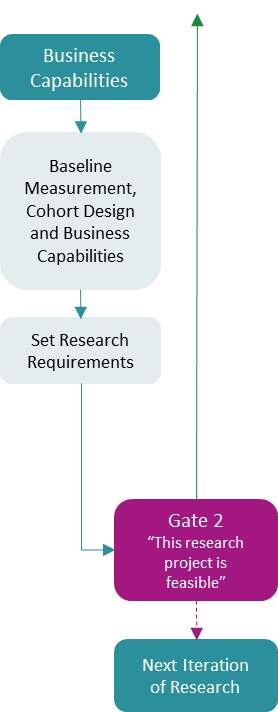 Business Capabilities and Gate 2
“More likely to have an impact = Smaller experiment needed to test”
“The fundamentals of research are the most important part: Spending time on baseline measurements and planning saves far more time and effort later”

Maximise Likely Effect Size
Design the best cohort you can, based on prior evidence
Identify cohorts with higher likelihood of the unwanted outcome?
Ideally avoid expert judgment identification
Which groups are more likely to be paid for afterwards?
Make sure you can actually deliver the intervention
Two small complete trials beats one unfinished trial
Partner up with other areas and share the load
What caseloads can be managed – Effective Staffing
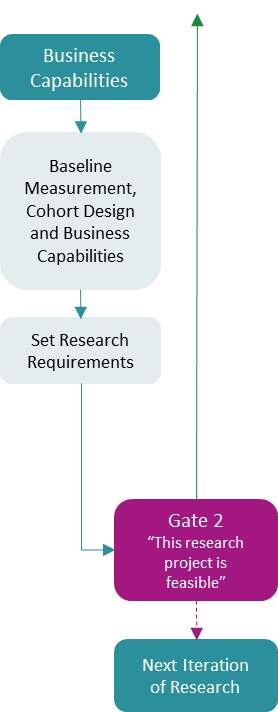 Research Design and Gate 3
“There are many different ways of solving a problem”
Be inventive

Most efficient mechanism of delivery (maximise your reach for the money)
Be clear what you are testing and keep it simple
Choose something you can deliver (in your zone of control)
Most ethical version of what can be delivered; often considering this helps to make it smaller
Accurate tracking ensures you find out early if things are not going to plan
More uptake (less dropout)
Design out barriers
Realistic environment 
More similar to business as usual, often more likely to be delivered
It can make it more tricky to find a good way, it can also allow for some interesting free experiments
Motivated delivery
If the people delivering the intervention believe in it, they are more likely to keep to it
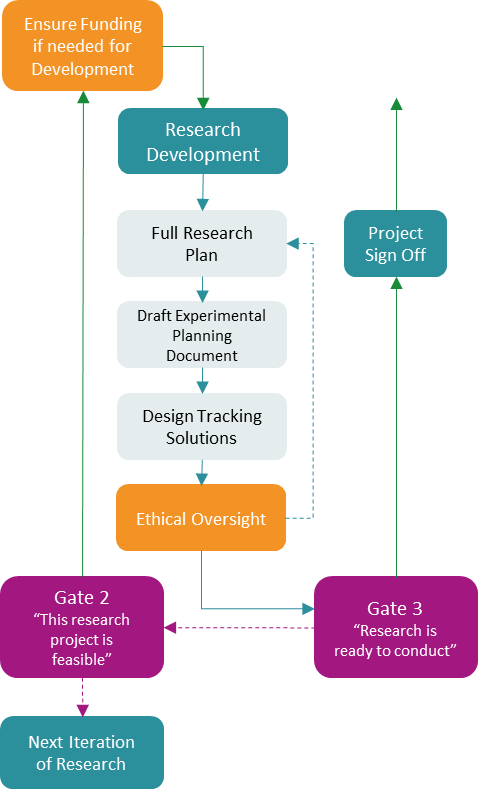 Research Design and Gate 3
“There are many different ways of solving a problem”
Be inventive

Most efficient mechanism of delivery (maximise your reach for the money)
Be clear what you are testing and keep it simple
Choose something you can deliver (in your zone of control)
Most ethical version of what can be delivered; often considering this helps to make it smaller
Accurate tracking ensures you find out early if things are not going to plan
More uptake (less dropout)
Design out barriers
Realistic environment 
More similar to business as usual, often more likely to be delivered
It can make it more tricky to find a good way, it can also allow for some interesting free experiments
Motivated delivery
If the people delivering the intervention believe in it, they are more likely to keep to it
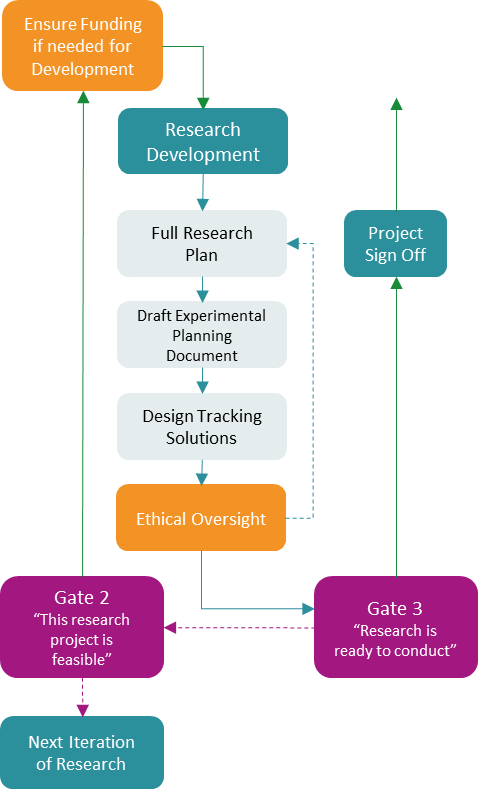 A Personal Aim
Many ideas, scoped at gate 3
Ready to go when we have
Funding
No overlap
Political Desire
Avoid cohort overlap and trial overlap
The more tests you have, the more complications there are with tracking and ensuring no overlap of trials, but it is possible
Pause here if not ready yet
A Personal Aim
Imagine as a funder, or commissioner of services, always getting well scoped trials, with evidence behind choices that have been made, and confidence behind delivery
Delivery and Gate 4
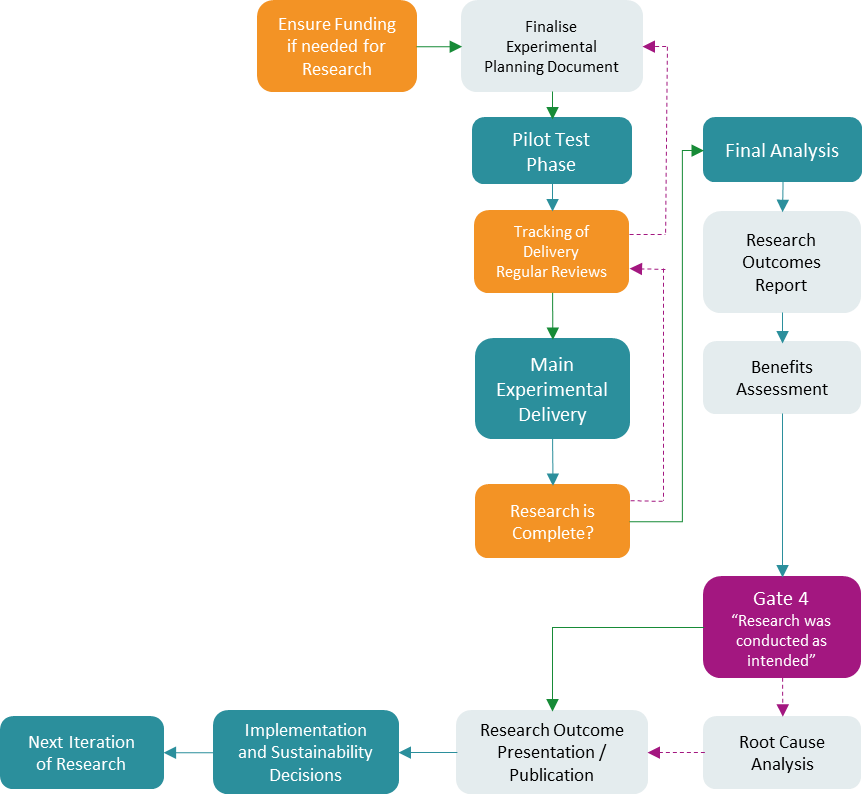 Run Pilot Tests
Ensure realistic caseloads to be able to deliver a good service
Spot issues early
Interim Analysis can allow for earlier results
Avoid scope creep
Learn from your mistakes, and allow others to as well
Share what you learned, and make it more likely that more research will be wanted
What comes out of this…
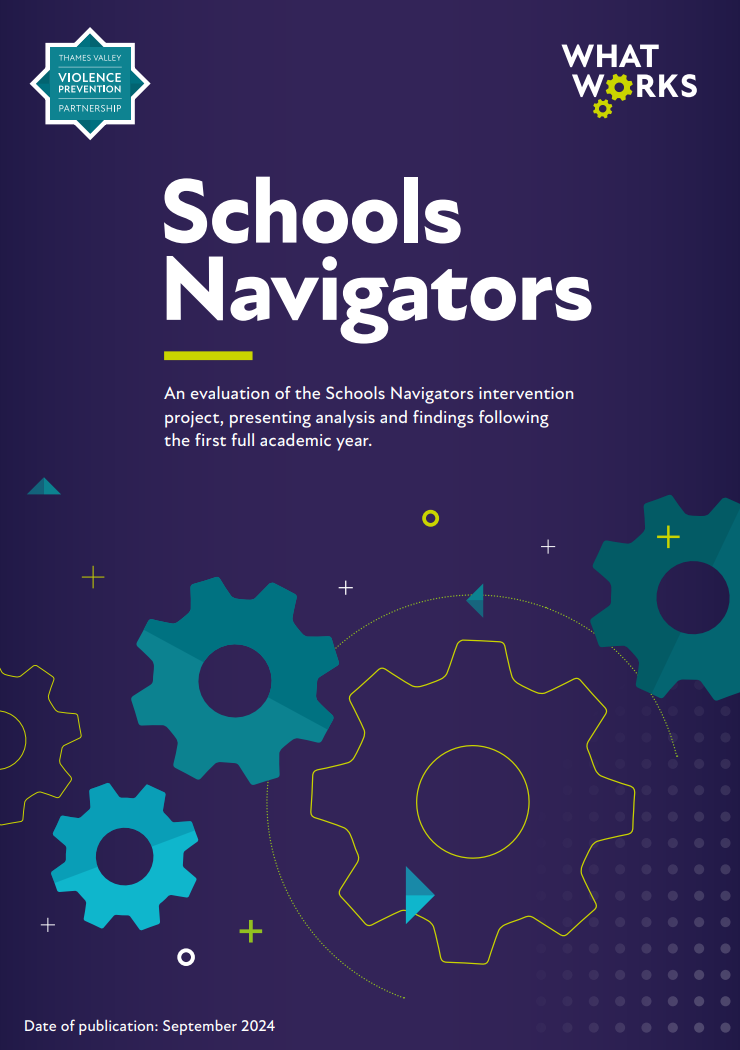 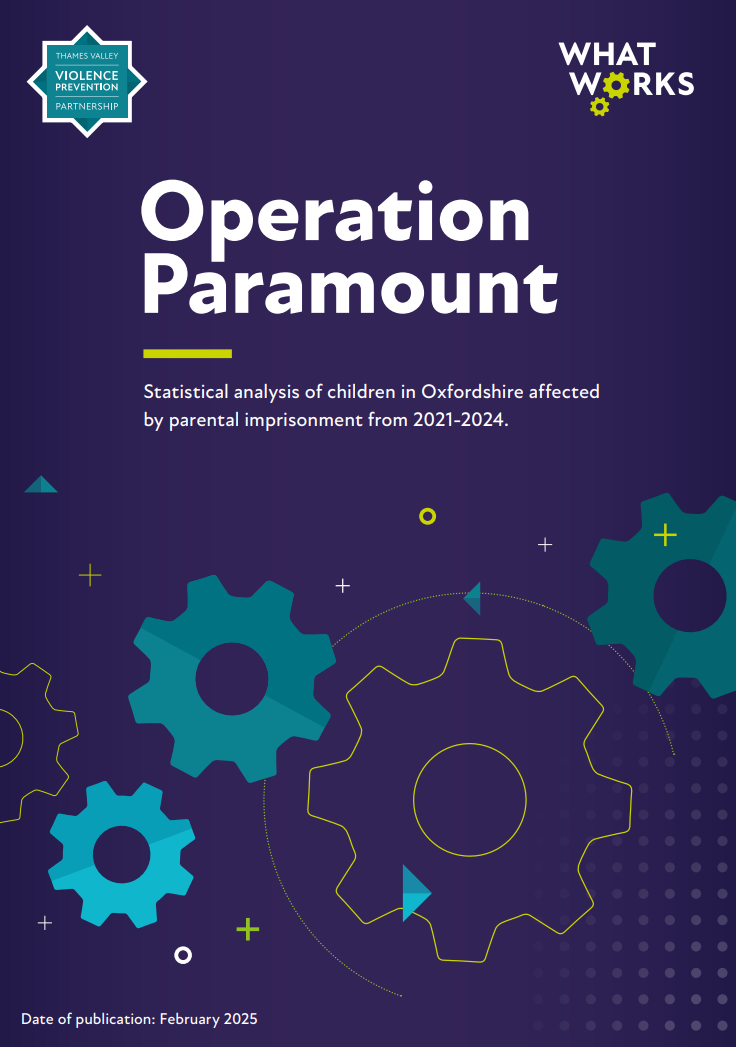 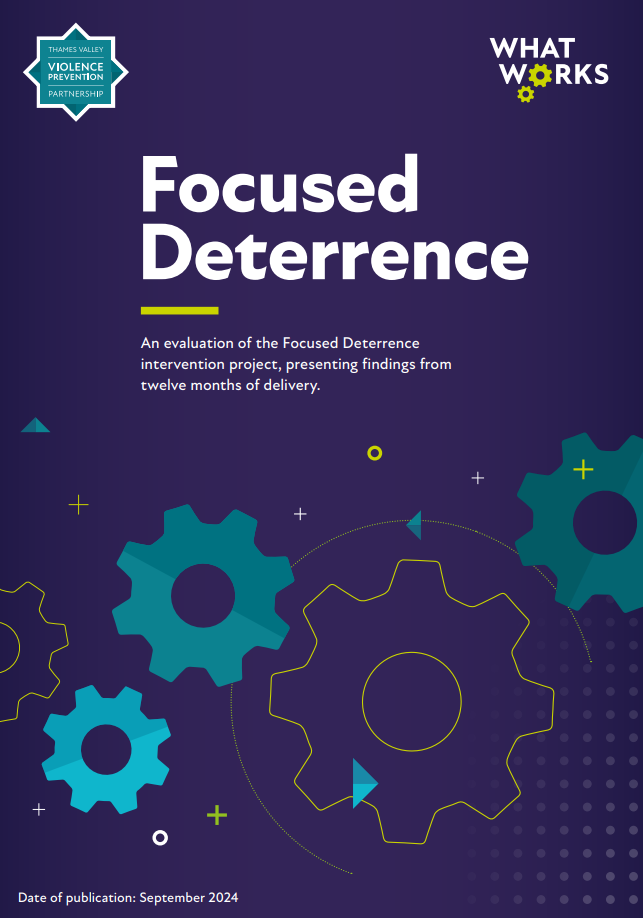 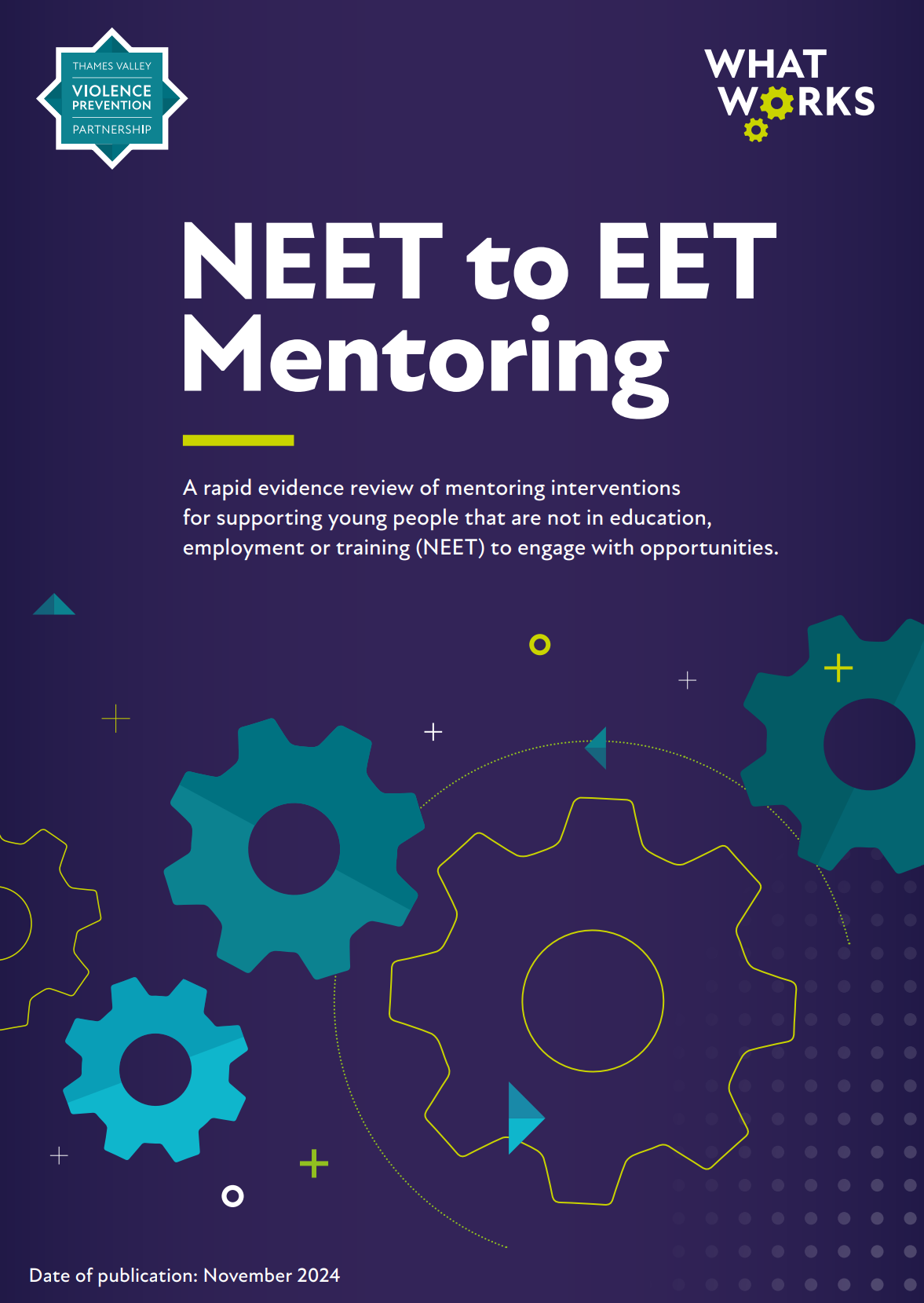 Research Project Lifecycle
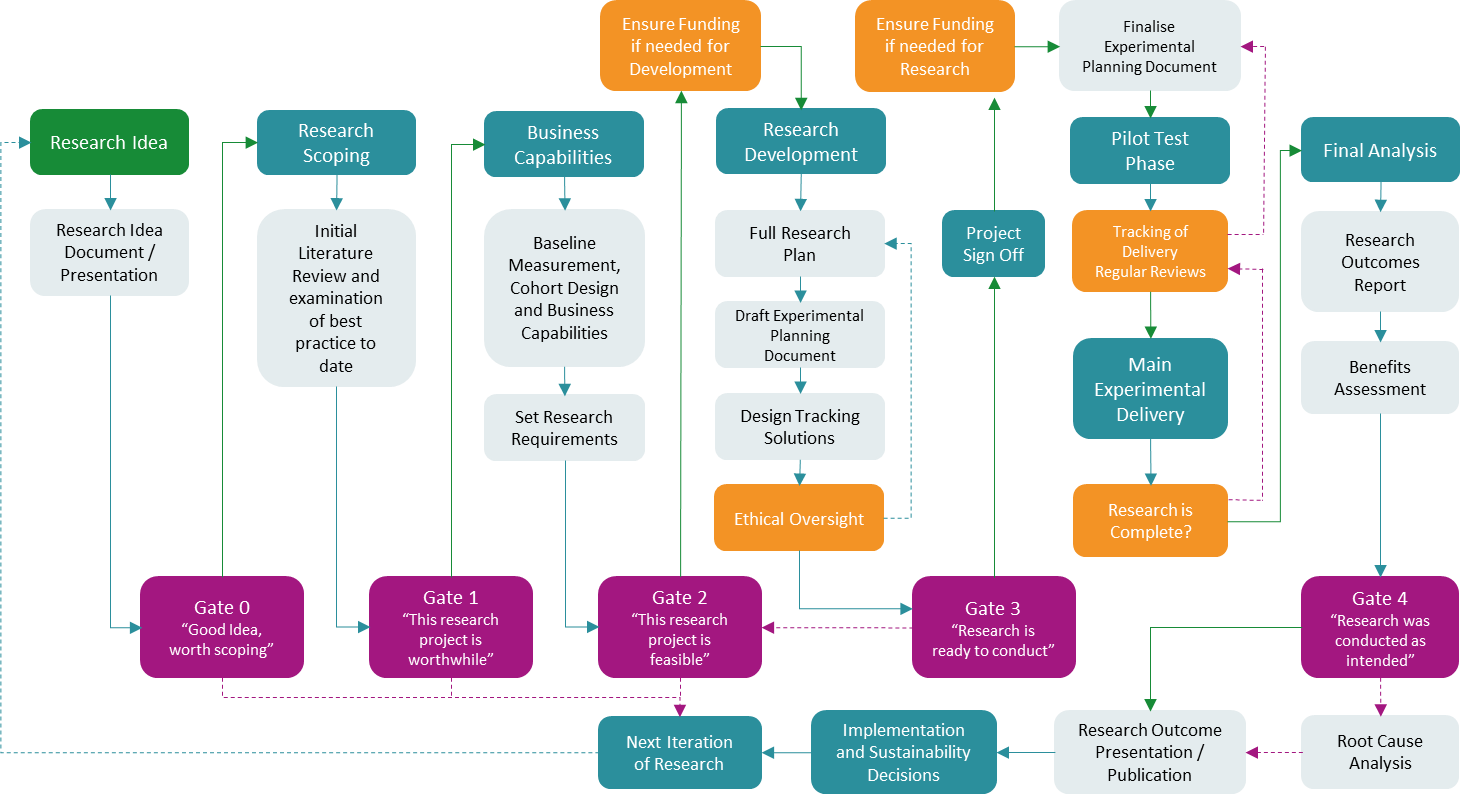 Reference: Olphin, T.P.A. (2023). Research Project Lifecycle: A Structured Approach to Conducting Research in the Public Sector. Reading, UK: Thames Valley Violence Reduction Unit. @ Crown Copyright 2023
Not just research…
Works for every implementation project
Is it based on evidence?
Do we need to test it first?
What is the best way to achieve it?
How is it likely to work?
What cohort will it work best for?
What is the most efficient and effective way to deliver this change?
This can be stolen with pride
Provides a structure for your research team to run internal research
Open source model that anyone can use
It can contribute to allowing you to run high quality research in all areas
It is possible for all areas of the country to be adding to the evidence base, and

Targeting interventions that work at the people who need them
To Reference, and Contact Details
Olphin, T.P.A., (2023). Research Project Lifecycle: A Structured Approach to Conducting Research in the Public Sector, Reading, UK: Thames Valley Violence Reduction Unit © Crown Copyright 2023. This information is licensed under the Open Government Licence v3.0



Tori Olphin, M.B.E.

Head of Data Science, Research and Evaluation, Thames Valley Violence Prevention Partnership
Director of Research, ResearchCore

Email: tori@researchcore.co.uk or tori.olphin@thamesvalley.police.uk 
Mobile: +447921 808988
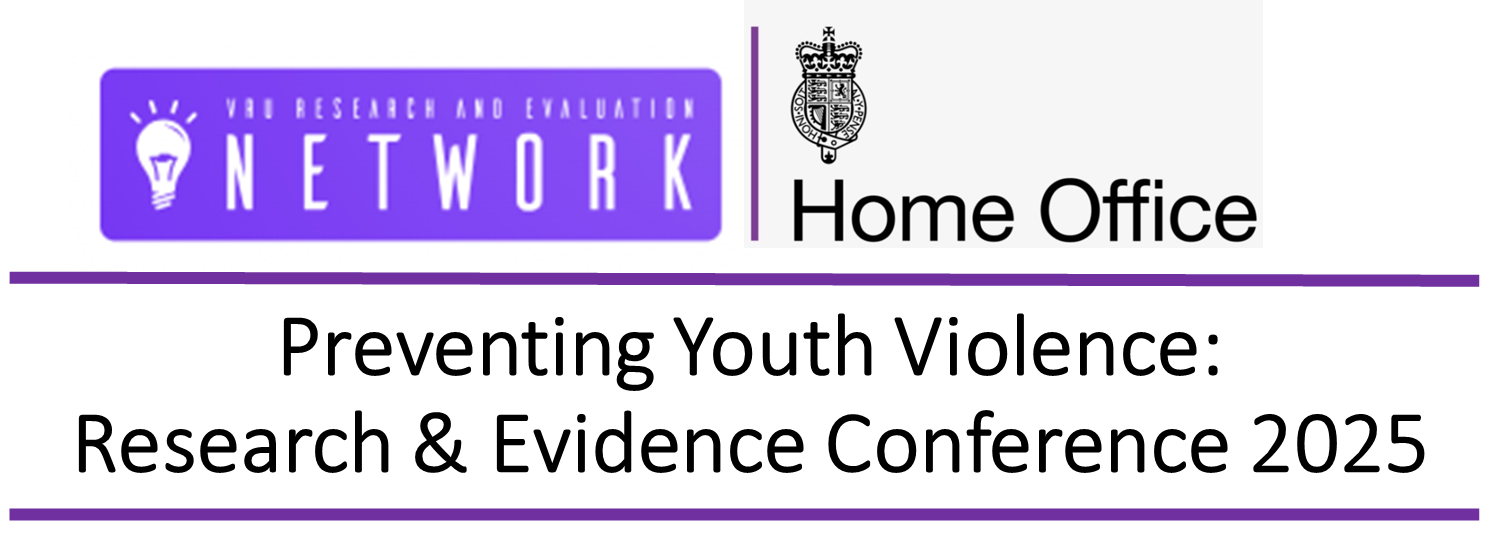 Break and Poster Session10:45 to 11:15
Identifying evidence gaps and building the evidence base Dr Laura KnightHead of Toolkit
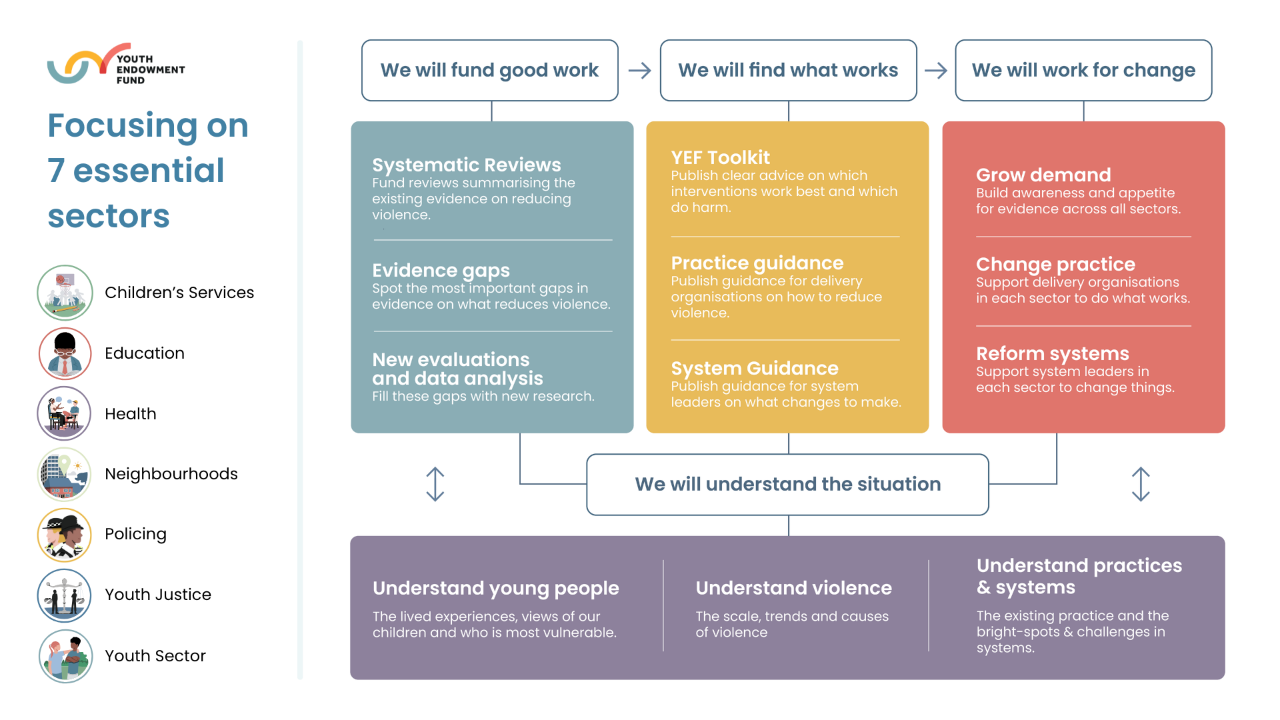 Evidence products
Implementation resources
Practice guidance
Systems guidance
Technical reports
Toolkit
Systems EGM
Programmes EGM
Effect Size Database
YEF funded projects
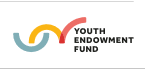 Scoping for evidence gaps
Relevance and salience
Approach and description
Evidence synthesis
YEF impact eval
Evidence gap
Toolkit
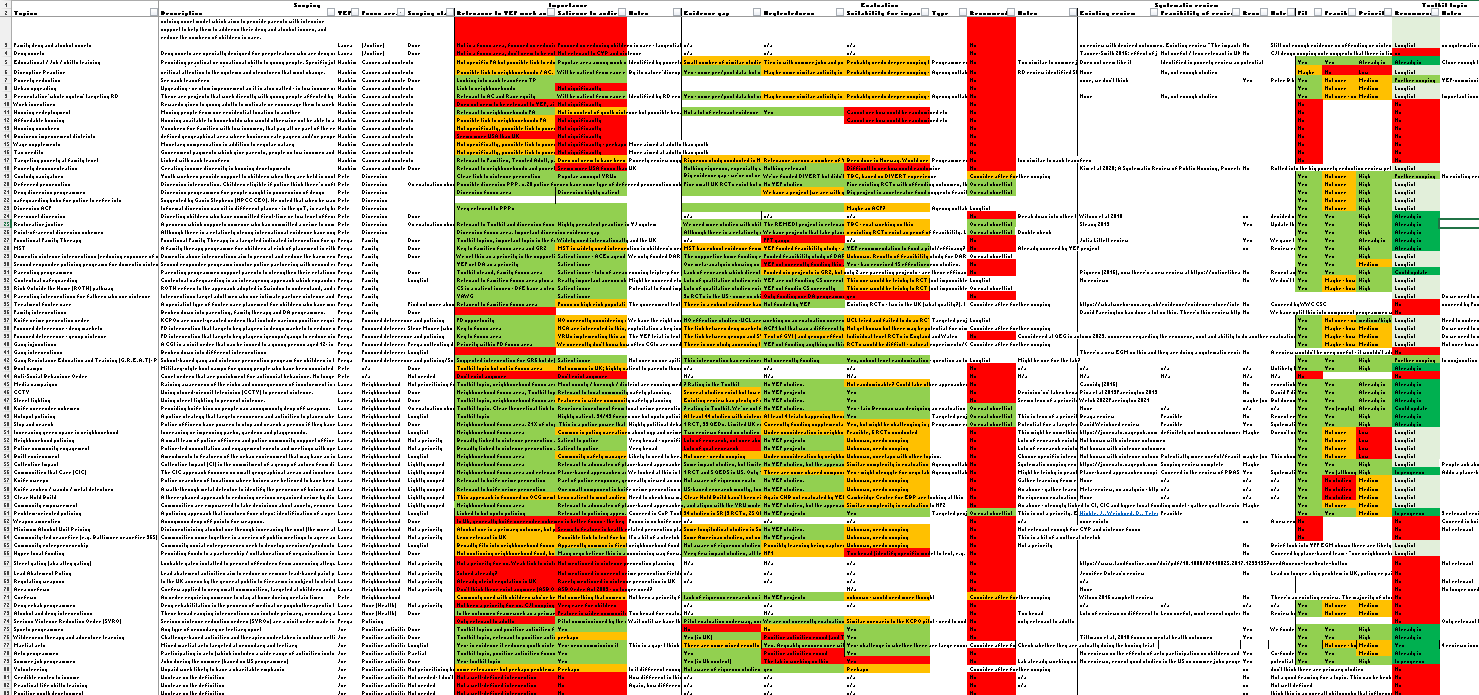 154 approaches
Evidence gap shortlisting
Quarterly Evidence Gaps meetings
SUPPORT POSITIVE BEHAVIOUR
ADDRESS
PROBLEM BEHAVIOUR
FAMILY AND CARER
SYSTEMS APPROACH
CRIME AND 
JUSTICE
YEF Programmes Evidence and Gap Map
INTERVENTIONS
High and medium quality evaluations
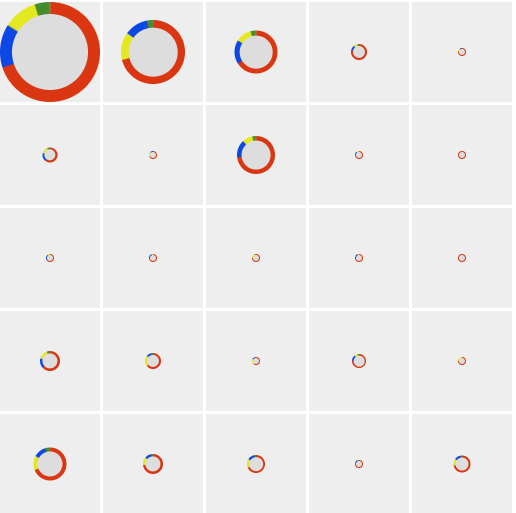 CHILD CENTRED
Low quality evaluations
FAMILY AND CARER
Low quality systematic reviews
High and medium quality reviews
OUTCOMES
PEER AND
ADULT
SCHOOL PROFESSIONALS
COMMUNITY
OFFENDING AND
CRIME
SUPPORT POSITIVE BEHAVIOUR
ADDRESS
PROBLEM BEHAVIOUR
FAMILY AND CARER
SYSTEMS APPROACH
CRIME AND 
JUSTICE
YEF Programmes Evidence and Gap Map
INTERVENTIONS
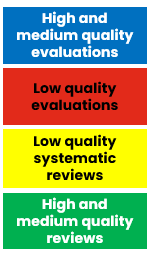 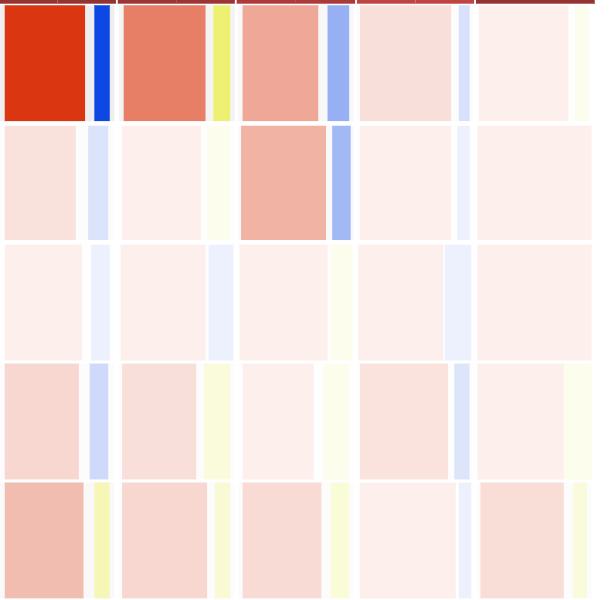 CHILD CENTRED
FAMILY AND CARER
OUTCOMES
PEER AND
ADULT
SCHOOL PROFESSIONALS
COMMUNITY
OFFENDING
CRIME
SUPPORT POSITIVE BEHAVIOUR
ADDRESS
PROBLEM BEHAVIOUR
FAMILY AND CARER
SYSTEMS APPROACH
CRIME AND 
JUSTICE
YEF Programmes Evidence and Gap Map
INTERVENTIONS
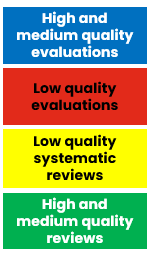 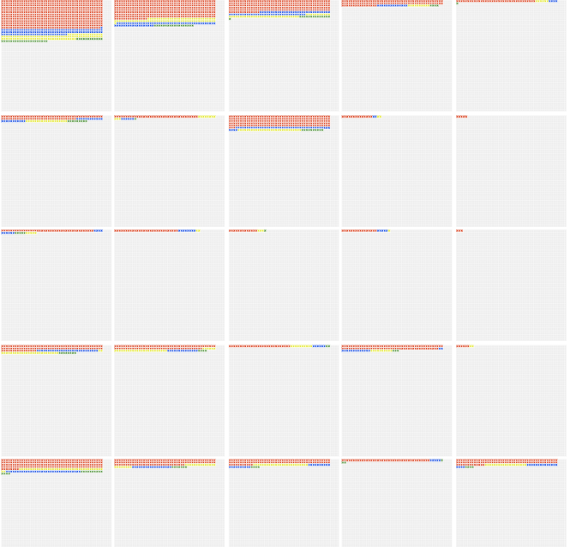 CHILD CENTRED
FAMILY AND CARER
OUTCOMES
PEER AND
ADULT
SCHOOL PROFESSIONALS
COMMUNITY
OFFENDING
CRIME
SUPPORT POSITIVE BEHAVIOUR
ADDRESS
PROBLEM BEHAVIOUR
FAMILY AND CARER
SYSTEMS APPROACH
CRIME AND 
JUSTICE
YEF Programmes Evidence and Gap Map
INTERVENTIONS
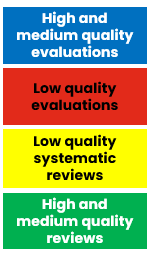 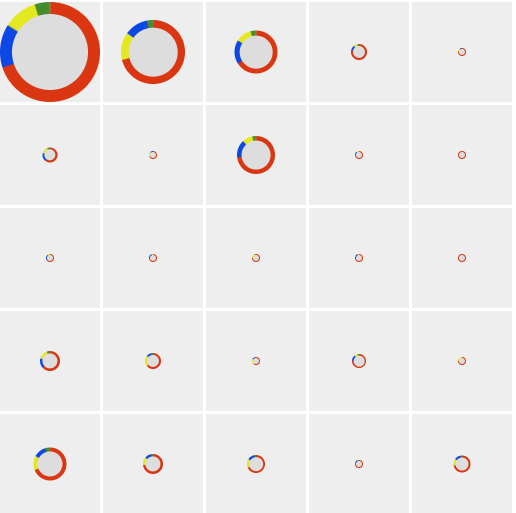 CHILD CENTRED
FAMILY AND CARER
OUTCOMES
PEER AND
ADULT
SCHOOL PROFESSIONALS
COMMUNITY
OFFENDING
CRIME
[Speaker Notes: We have more evidence on:
Interventions to support positive behaviours
Interventions to address problem behaviours
Interventions focused on parents/main carers

We have less evidence on:
Systems-based approaches
Interventions targeted at reducing child exploitation
Interventions working with over-represented groups in the criminal justice system]
YEF Programmes Evidence and Gap Map
We have more evidence on interventions addressing:
positive behaviours 
problem behaviours – particularly violence, alcohol and drugs, bullying
BUT – this is largely low quality 
parents and carers
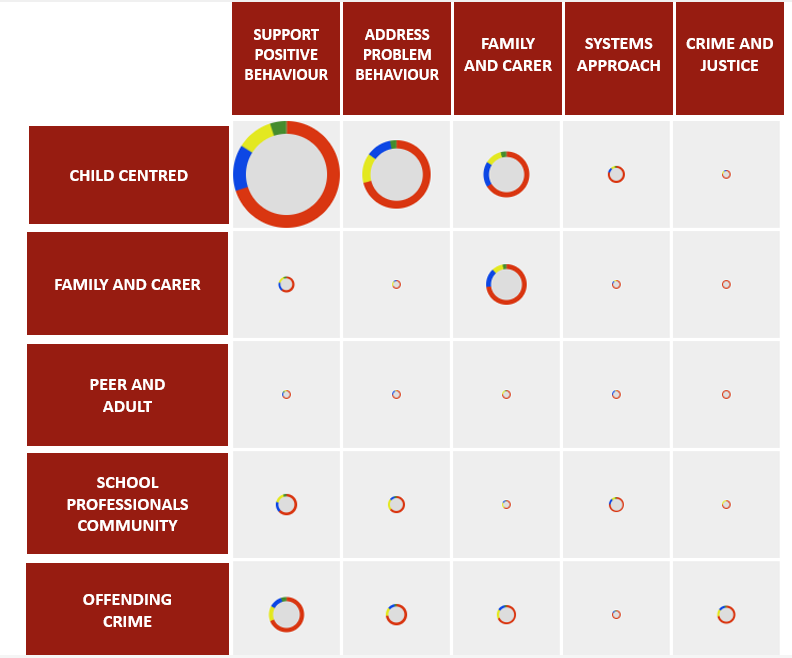 Key evidence gaps: 
child exploitation
contextual safeguarding
criminal networks
interventions for children with characteristics over-represented in the CJS
systems approaches
LIT REVIEWS HIGH/MED QUALITY
OTHER HIGH/MEDIUM QUALITY
YEF & DfE Systems Evidence and Gap Map
EVALS 
HIGH/MED QUALITY
ALL STUDIES LOW QUALITY
EDUCATION
HEALTH
SOCIAL CARE
WELFARE
CRIME AND JUSTICE
COMMUNITY
MULTI SECTOR
NON-SPECIFIC
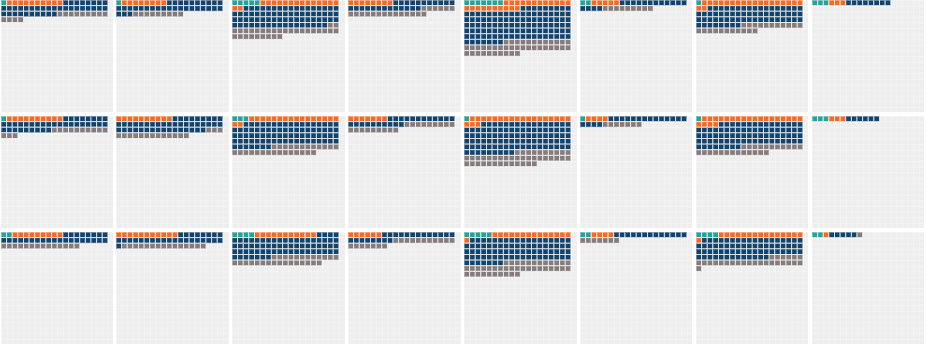 INTERACTIONS WITH SYSTEMS OF SUPPORT
PRACTITIONERS VIEWS
GENERAL COMMENTARY
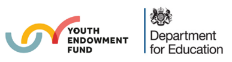 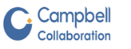 [Speaker Notes: The majority of papers featured content on the ‘crime and justice system’ (61%), social care system (42%) and multi-sector insights (39%).
The Systems EGM also found some possible gaps in the research evidence:
In general, we found few literature reviews (just 7% of total papers), suggesting that not much work has been undertaken to summarise the existing literature.
Only 3% of the total papers in the map were dedicated to co-production. Of these studies only one was a high or medium quality evaluation and none were high or medium quality reviews. This suggests a gap in our knowledge about co-production approaches to reducing young people’s involvement in violence.
Very few papers discussed Violence Reduction Units (VRUs) (less than 1%), which may suggest a gap in the literature about the role of VRUs. Though this is expected since VRUs were established in 2019 in England and Wales, this does not take away from the suggestion that future research examining VRUs could be useful.
Studies that broke down their findings by gender or race were very limited.
Compared to the themes of access to and engagement with systems of support (which both featured in 48% of the papers), few papers included an investigation of the way young people and their families navigated through different systems (22%).]
YEF & DfE Systems Evidence and Gap Map
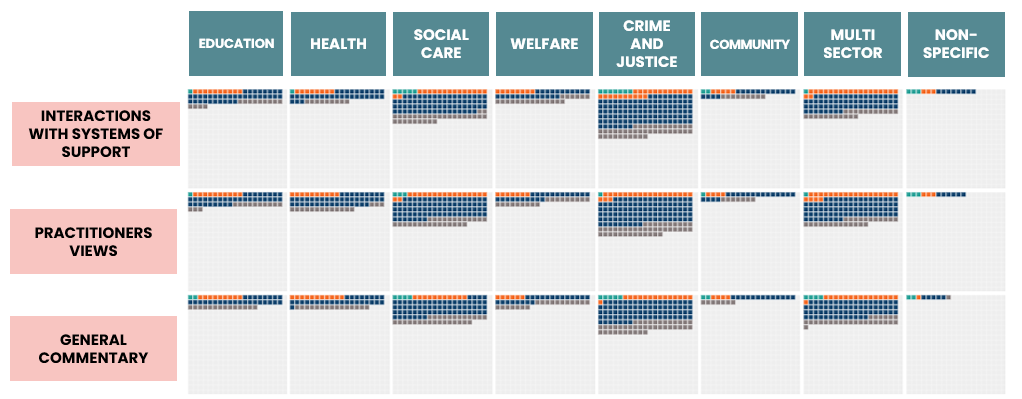 We have more papers on:
Crime and justice system 
Social care system 
Multi-sector systems  
Access to, and engagement with systems
Key evidence gaps: 
Co-production 
Findings by characteristics, gender and race
How children and families navigate through systems
Behind the Toolkit
Systematic reviews of primary studies
Toolkit technical reports
Toolkit strands
Evidence and Gap Map (EGM)
1,759 impact studies
427 process evals
280 systematic reviews
Commissioned 15 new reviews
Academic and practitioner peer review
Academic and practitioner peer review
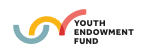 [Speaker Notes: Systematic reviews we paid for: 
Mentoring, MST, Sports, Adventure and wilderness therapy, FFT, Arts participation, Stop and search, School exclusions update, Summer programmes, Post-custody resettlement progs,  Restorative justice (update),  Nutrition,  CtC, FD, Place-based approaches]
Effect Size Database
1,217 studies 
c.12,000 on child-centred outcomes
c.2,500 on offending and crime
Examine the distribution of effects across 
outcomes – violence, crime, antisocial behaviour, behavioural difficulties… 
Intervention types – positive activities, social and emotional learning… 
Settings – schools, community… 
Provide expected effect sizes for sample size calculations for impact evaluations
Use as a ‘second coder’ in meta-analysis
“Living” Programmes Evidence and Gap Map
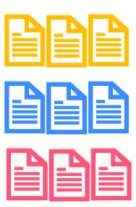 Latest status of studies across approaches / population / setting etc
Machine learning models add papers to Toolkit topic groups
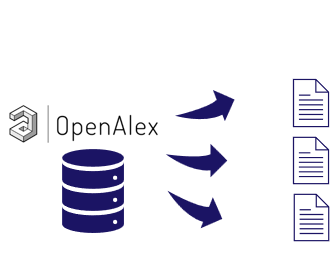 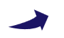 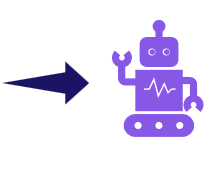 Humans: 
Quality appraisal
Data extraction 
Meta-analysis 
Reporting
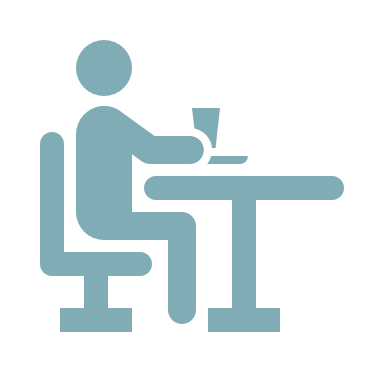 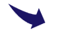 Maintains a surveillance of the literature
Highlights text for data extraction and quality appraisal
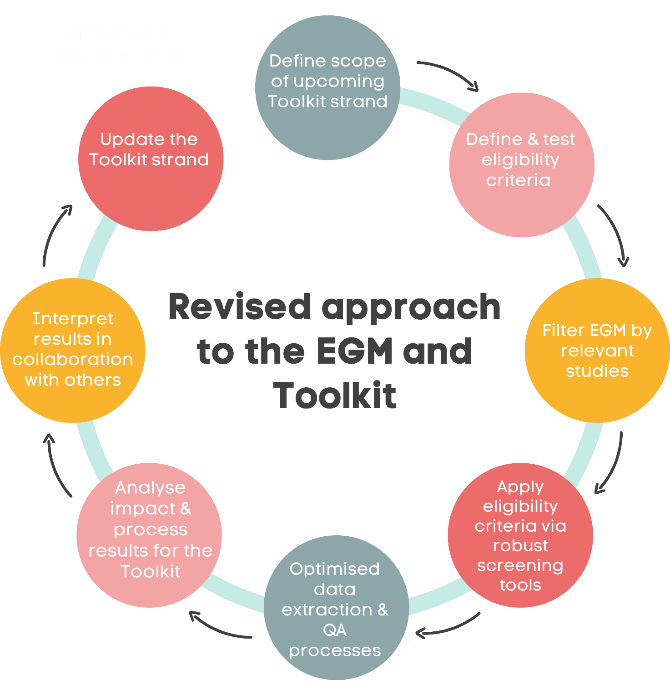 COMBINED 
Evidence and Gap Map 
& 
Effect Size Database
New approach to updating the Toolkit, live from April 2025
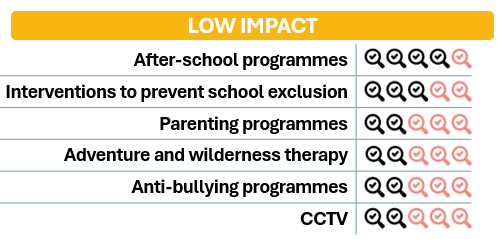 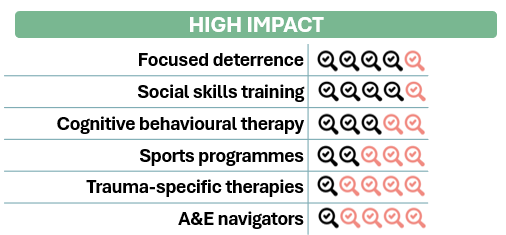 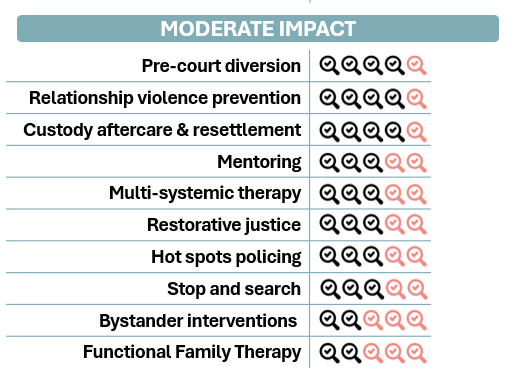 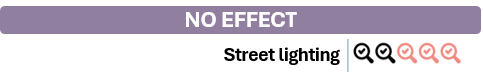 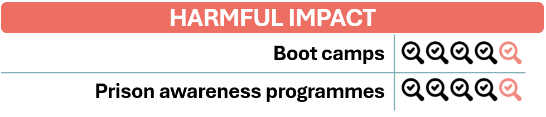 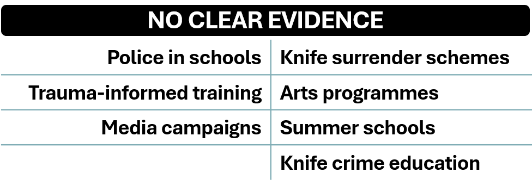 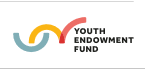 Planned updates to the Toolkit
Currently scoping for the Toolkit
Keep in touch
Laura.Knight@youthendowmentfund.org.uk
How do I know whether it is working and how? From tracking to experimentation
Dr. Peter NEYROUD, Associate Professor in Evidence-based Policing
Institute of Criminology
Overview
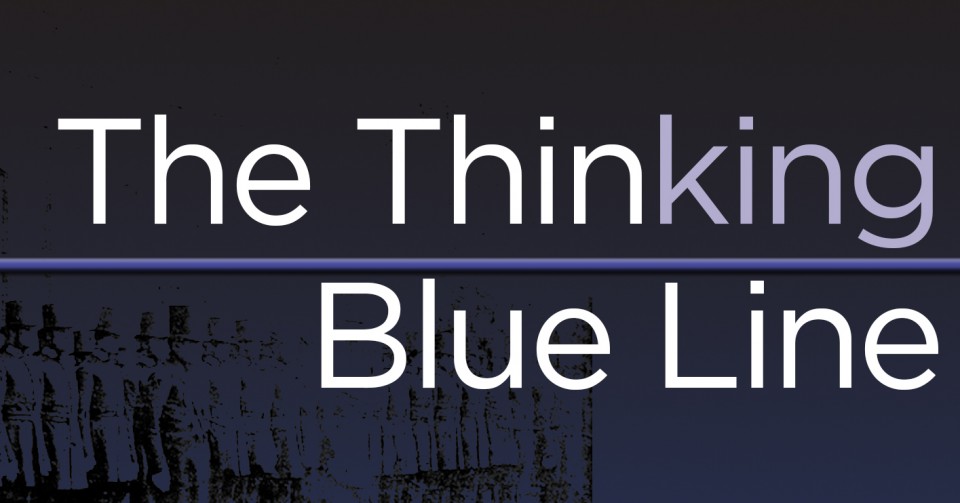 Preparation
Mapping the process
Getting expert advice and support  
Piloting
Live running 
Tracking and reporting
Evidence Based Policing
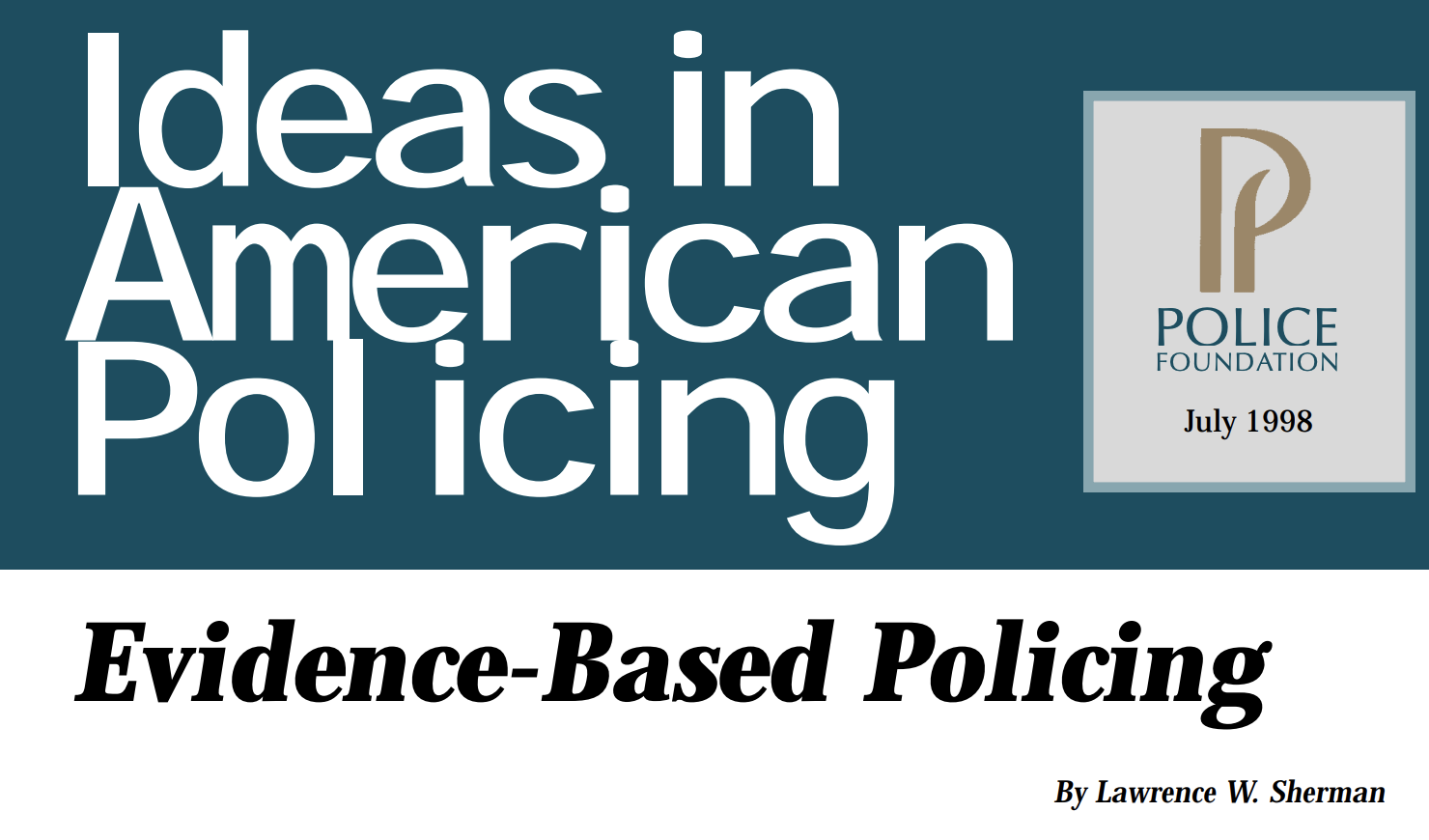 “the use of the best available research on the outcomes of police work to implement guidelines and evaluate agencies, units, and officers” 
	
(Sherman, 1998: 3)
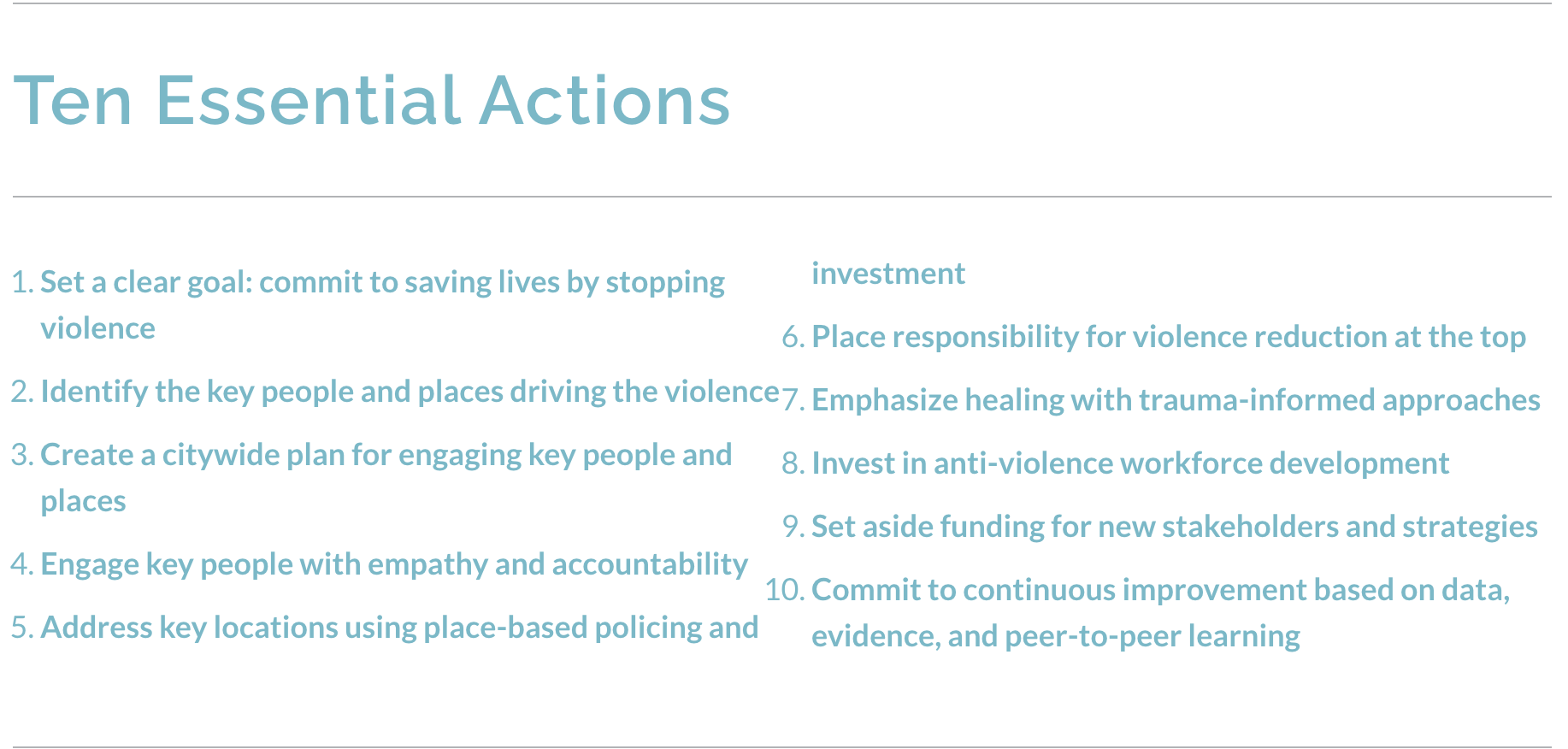 Doing your pre-intervention research thoroughly
Using trusted sources
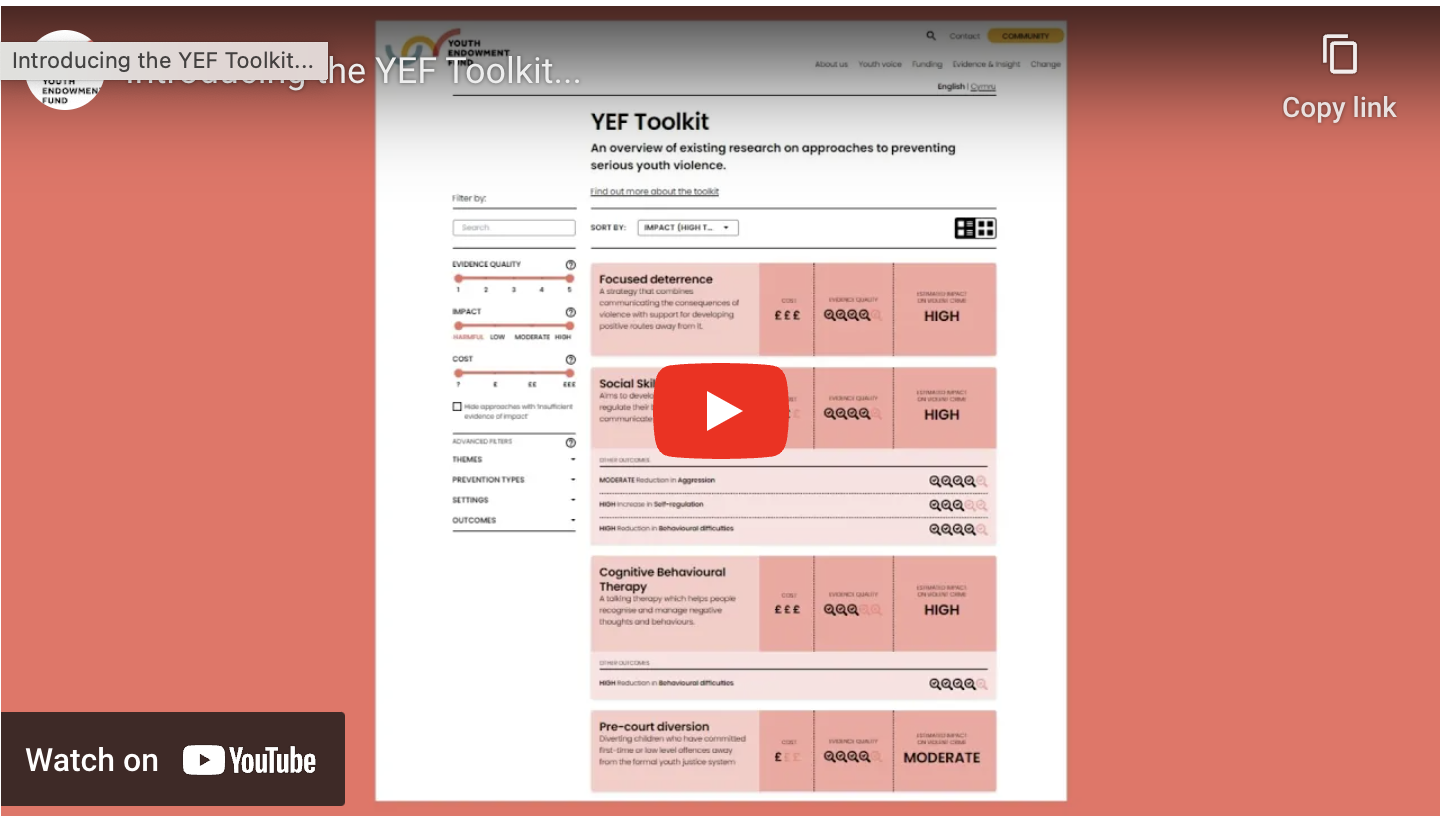 Systematic Reviews
Systematic Reviews in Policing: What works? What’s promising? What doesn’t work?
68
Partnerships and supported study
What research and tracking can we do ourselves?
What might we need specialist support for?
Using crime, call and other force data for pre-implementation base line, tracking and outcomes
Hotspot maps
Offending data  
Descriptive and exploratory studies
Large data models for risk frameworks
Experimentation – quasi-experiments and randomised controlled trials 
Cost benefit
From idea to implementation: research in action
What are the aims, measures and outcomes? 
What is the control: prior data or comparison area?
Cost benefit, clear guidance and managed implementation
Managing a live intervention: observation, data and tracking
Testing the systems and processes and the data
Baseline

What is your starting point?
Pilot/pre-testing 

Preparation and de-bugging
Operational phase
Wider implementation?
Targeting the most Harmful: Philadelphia & UK: using big data
High Risk (2%)
Neither High nor Low Risk (38%)
Low Risk (60%)
Descriptive data example: “The most Harmed”: 3% of Victims – 85% of all harm
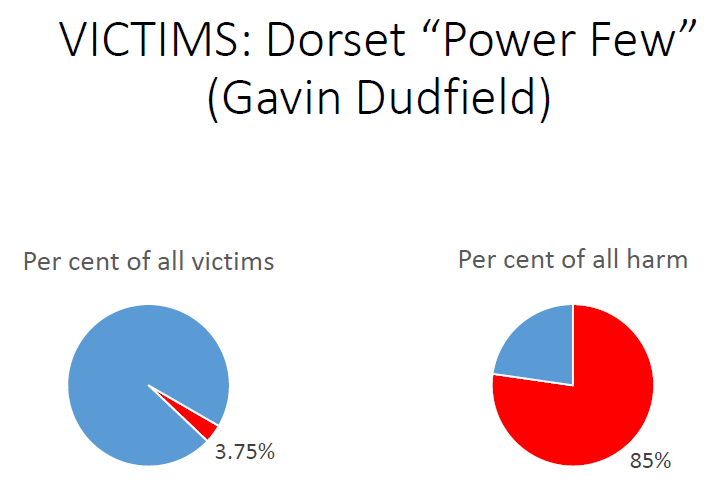 Descriptive comparison with a control
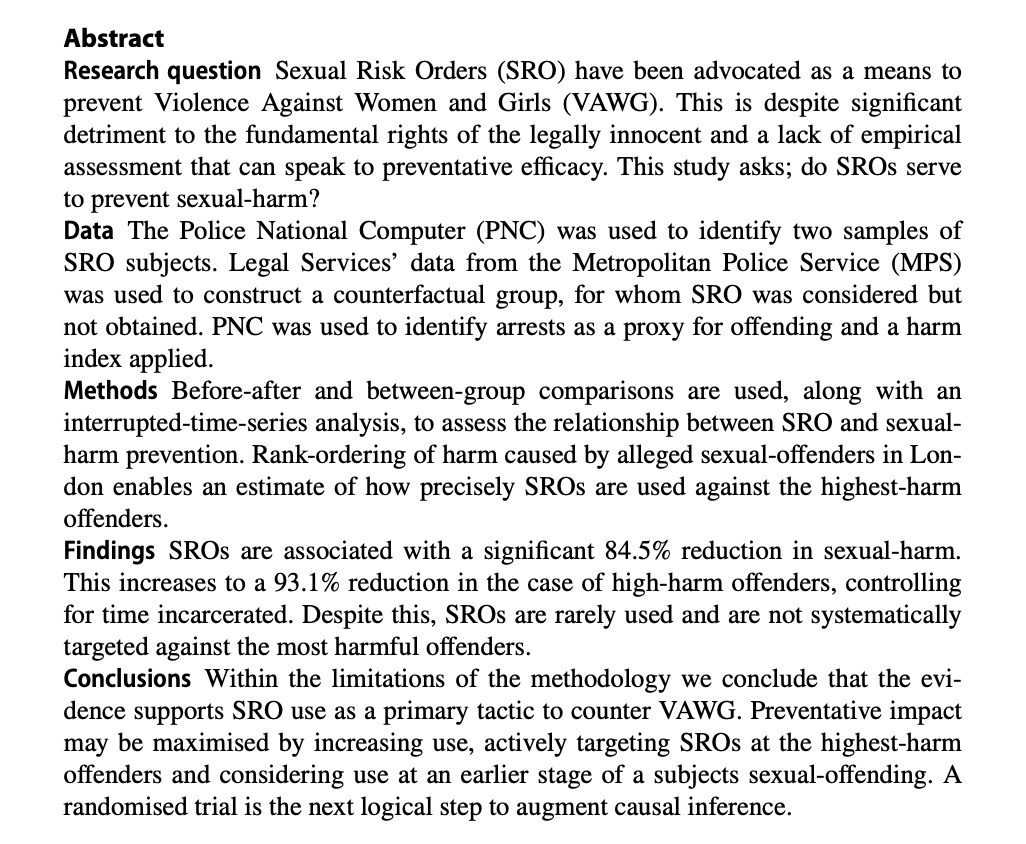 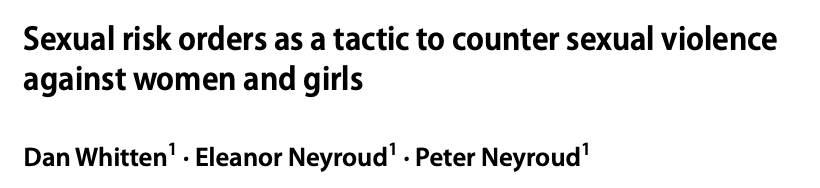 Add harm and change comparison over time
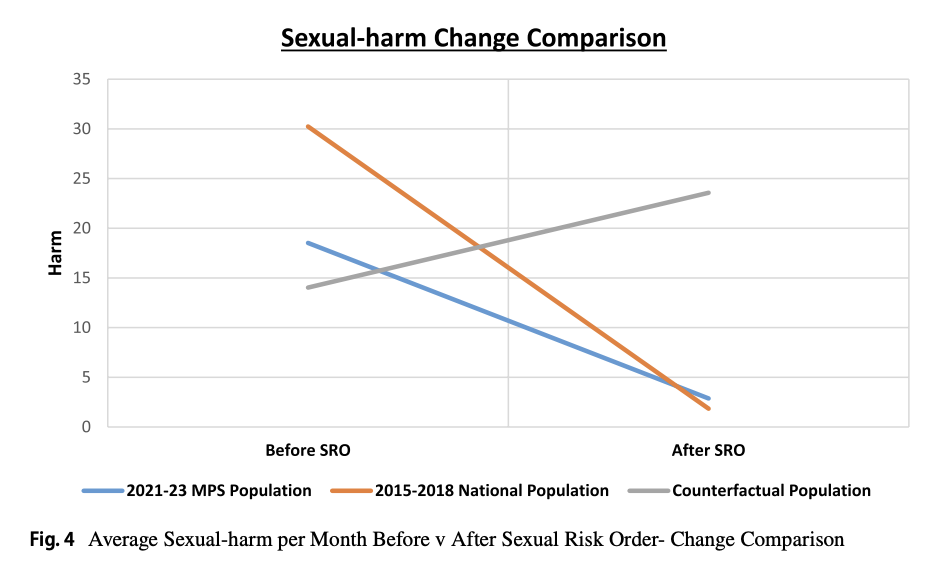 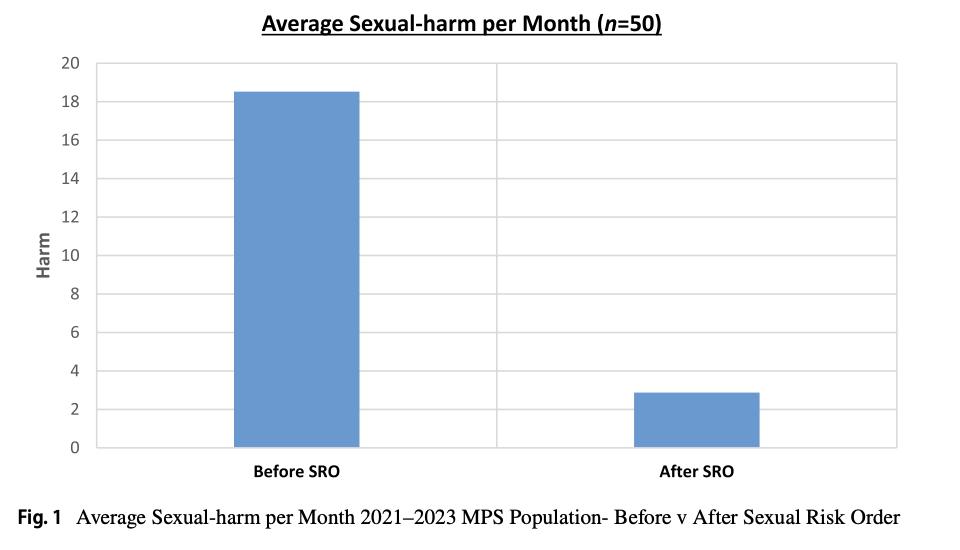 Copstat: Tracking deployment shift by shift: Trinidad and Telengana, India
Oct 31 6PM-8AM
Tracking: Bi-Weekly Bar Graphs
Which design for which question? Do you need mixed methods?
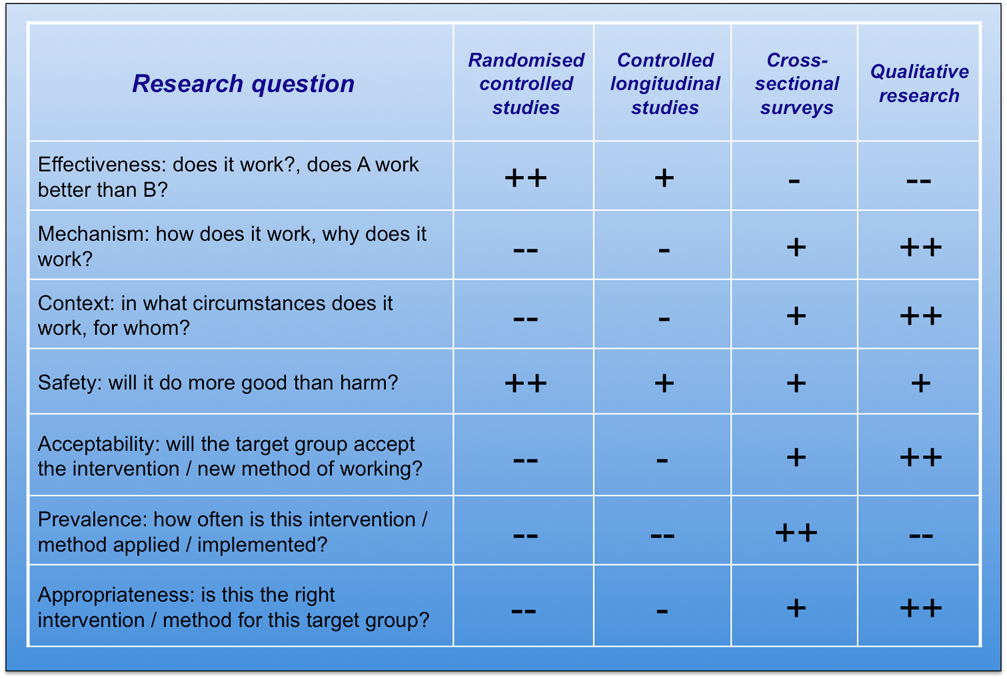 Explanation
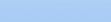 Avoiding the “intervention causal fallacy”
Did it work? Doing experiments well enough to know
Rapid Video Response
Intensive patrols of violent hotspots 
Operation Turning Point
The challenge of experimentation
Balancing a large enough experiment to be confident of seeing a difference with one that is controllable, 
with as few confounding factors as possible 
and as homogeneous a sample as possible 
And, for the likelihood of future implementation, keeping the experimental conditions as close as possible to normal day to day 
And then replicating it 
Not once but preferably more and in different contexts
Rapid Video Response in Kent and replication/expansion in Dorset
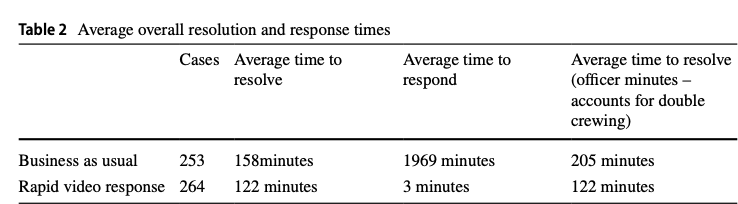 Hotspots of violence: Southend and then GRIP
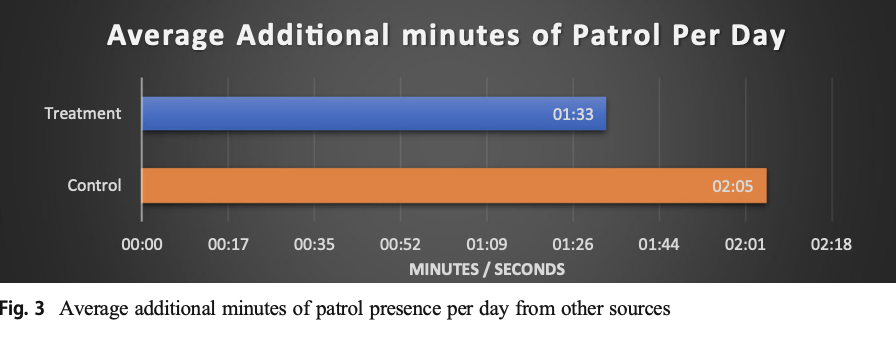 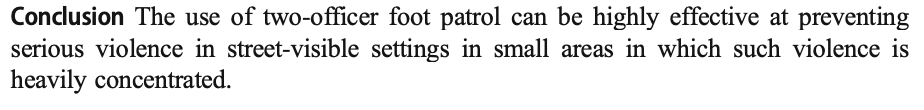 Operation Turning Point(s), Checkpoint and Chance to Change
And always remember that most interventions do not work consistently across whole populations.
Golden rules?
Do your preparation thoroughly 
Read the systematic reviews and prior studies
Start with best chance of something that should work and learn from others who have tried it 
Pilot with care and use it to improve before live implementation 
Do no harm
Be honest and transparent: publish (internally at least) your protocol and stick to it – don’t cheat!
Publish the results – preferably to the widest audience – but definitely to policing colleagues and be honest.
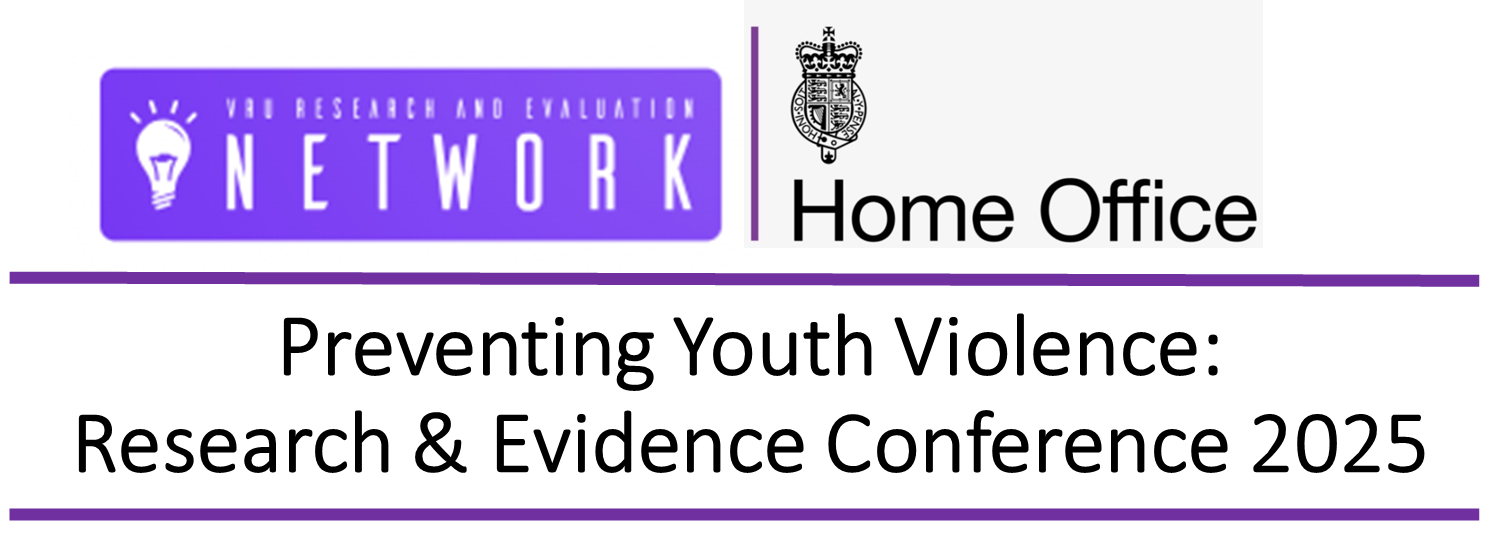 Lunch!
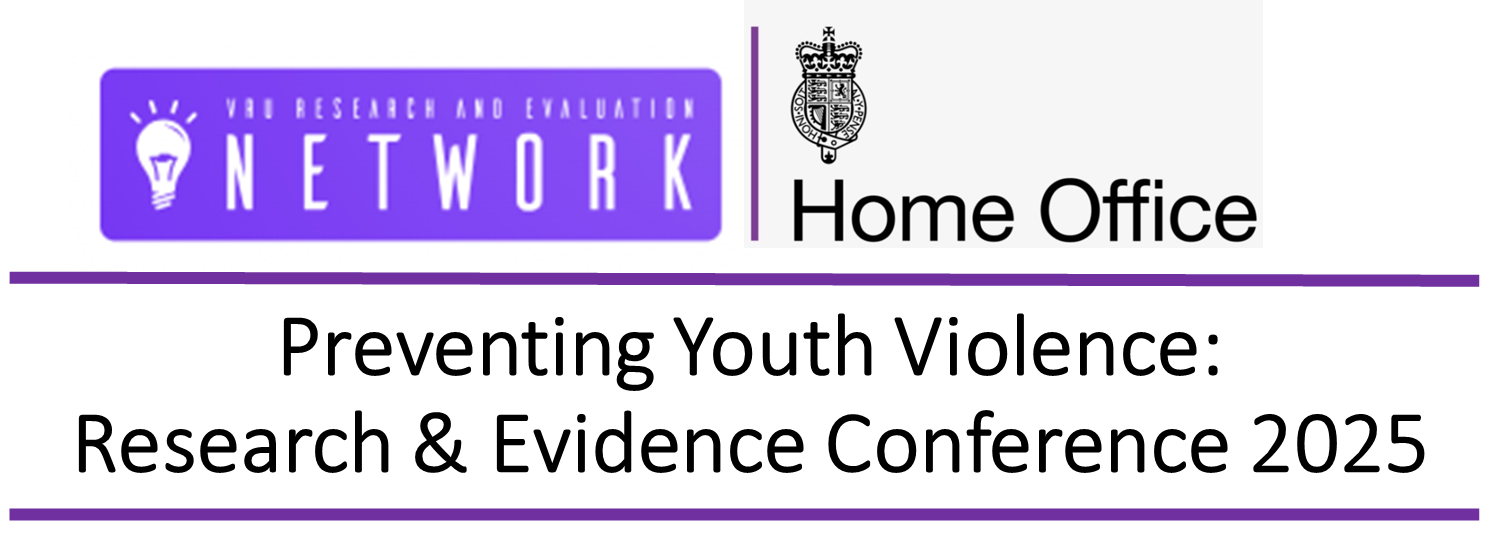 Closing Thoughts